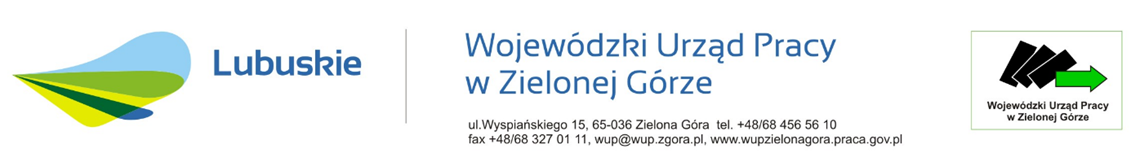 Konkurs nr RPLB.06.02.00-IP.01-08-K01/20 w ramach Regionalnego Programu Operacyjnego – Lubuskie 2020
Oś Priorytetowa 6 Regionalny rynek pracy
Działanie 6.2 Aktywizacja zawodowa osób pozostających bez pracy niezarejestrowanych w powiatowych urzędach pracy 


10 listopada 2020 r.
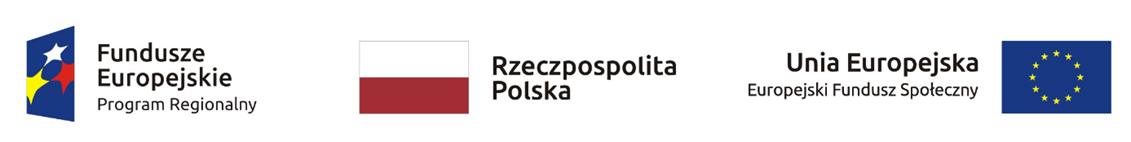 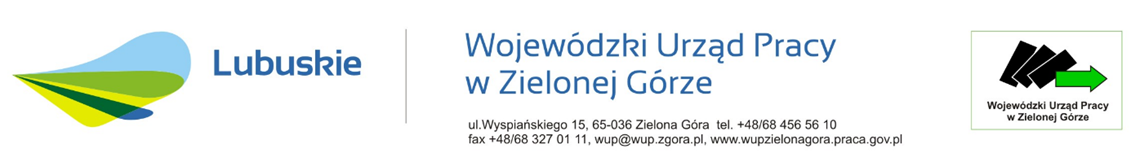 Podstawowe informacje o konkursie
Kwota przeznaczona na dofinansowanie projektów: 5 647 058,82 zł
w tym: 
85% - dofinansowanie z Unii Europejskiej
10% - współfinansowanie z budżetu państwa
5% - wymagany minimalny wkład własny Beneficjenta

Minimalna wartość dofinansowania projektu: 454 350 zł.
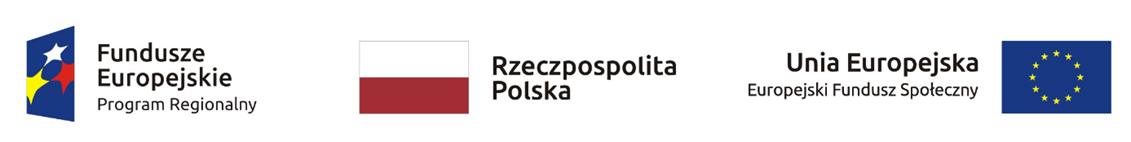 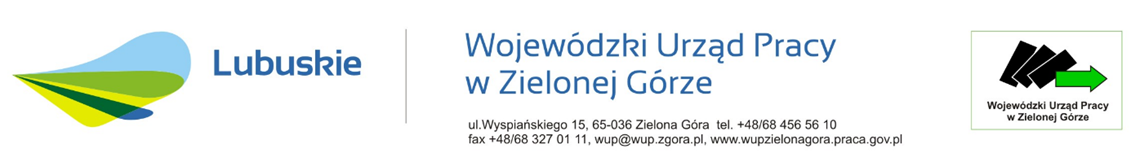 Przedmiot konkursu: Dofinansowanie projektów w ramach Działania 6.2 Aktywizacja zawodowa osób pozostających bez pracy niezarejestrowanych w powiatowych urzędach pracy.
Termin składania wniosków: 30 listopada – 7 grudnia 2020 r.
Datą wpływu wniosku jest dzień dostarczenia do WUP wersji papierowej wniosku. Wersję elektroniczną wniosku należy złożyć nie później niż w dniu zakończenia naboru.

Jeśli opóźnienie w złożeniu wniosku wynika bezpośrednio z wystąpienia COVID-19 i nie przekroczy 14 dni, IOK może uznać wniosek za złożony w terminie. 

Wnioskodawca powinien złożyć stosowne pismo z wyjaśnieniami na adres: efs@wup.zgora.pl.
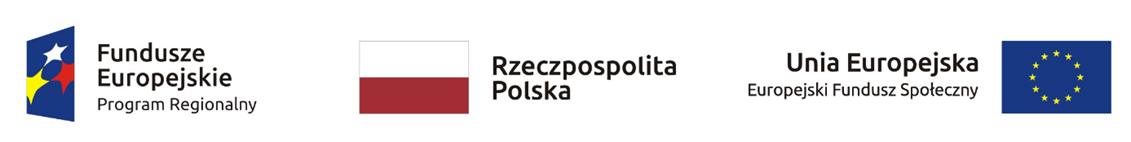 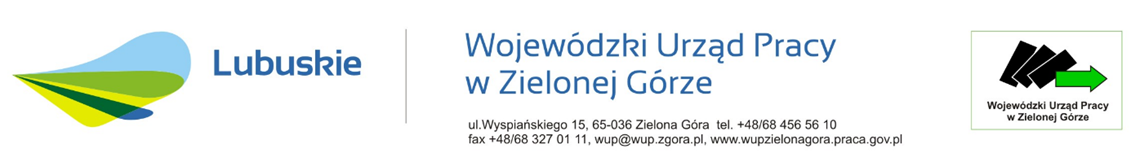 Miejsce składania wniosków
wersja papierowa: sekretariat WUP w Zielonej Górze, ul. Wyspiańskiego 15, 65-036 Zielona Góra, godz. 8.00-15.00
wersja elektroniczna: za pomocą Lokalnego Systemu Informatycznego dla RPO – Lubuskie 2020 – dostępny pod adresem: https://lsi.rpo.lubuskie.pl

UWAGA!
Osobiste złożenie wniosku wymaga wcześniejszego poinformowania IOK (pod nr.  tel. 68 456 56 04 lub na adres efs@wup.zgora.pl). Należy wziąć pod uwagę obostrzenia, np. możliwość osobistej wizyty w urzędzie tylko w wyjątkowych sytuacjach, konieczność zakrywania twarzy i nosa oraz dezynfekcji rąk, konieczność używania rękawiczek jednorazowych na terenie urzędu, obowiązek wypełnienia ankiety na potrzeby ochrony zdrowia publicznego. 
Zaleca się nadsyłanie wniosków pocztą lub przesyłką kurierską.
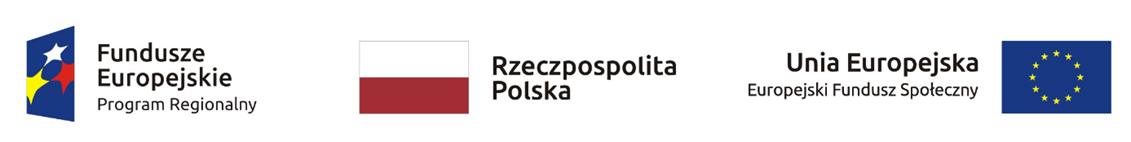 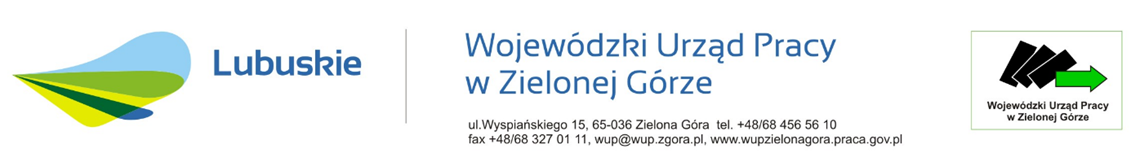 Wersja papierowa: Dwa jednobrzmiące egzemplarze – dwa oryginały lub oryginał i kopia poświadczona za zgodność z oryginałem
Wersja elektroniczna: 
System LSI dostępny jest pod adresem: https://lsi.rpo.lubuskie.pl

O tożsamości wersji papierowej i elektronicznej decyduje zgodna suma kontrolna.

Wniosek należy wypełnić zgodnie z Instrukcją wypełnienia wniosku o dofinansowanie projektu z Europejskiego Funduszu Społecznego w ramach Osi Priorytetowej 6, 7, 8 Regionalnego Programu Operacyjnego – Lubuskie 2020 (załącznik nr 2 do Regulaminu konkursu).
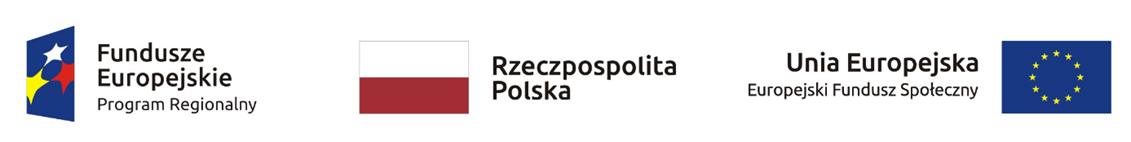 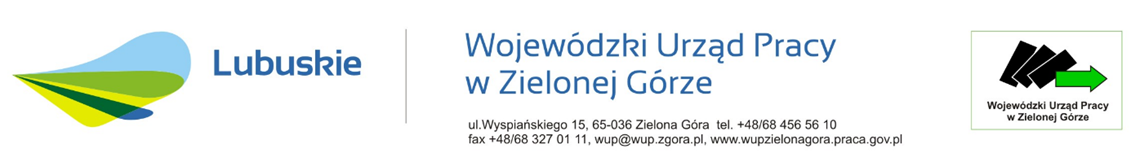 Sposób komunikacji pomiędzy IP i Wnioskodawcą: 
w zakresie złożenia wniosku  - w formie pisemnej oraz za pośrednictwem Systemu  LSI2020
w zakresie uzupełniania/poprawiania projektu –  za pomocą poczty elektronicznej i/lub Systemu LSI2020
w zakresie informacji o wynikach oceny wniosku oraz procedury odwoławczej  - w formie pisemnej
w zakresie przygotowywania dokumentów niezbędnych do podpisania umowy o dofinansowanie – w formie pisemnej i/lub za pomocą poczty elektronicznej
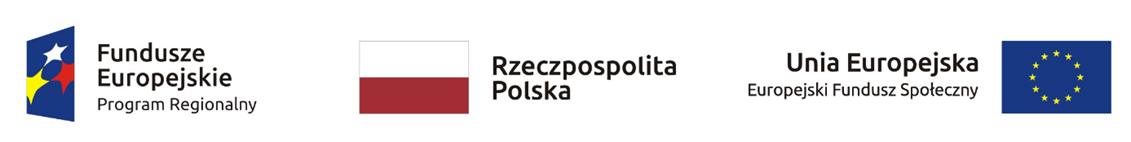 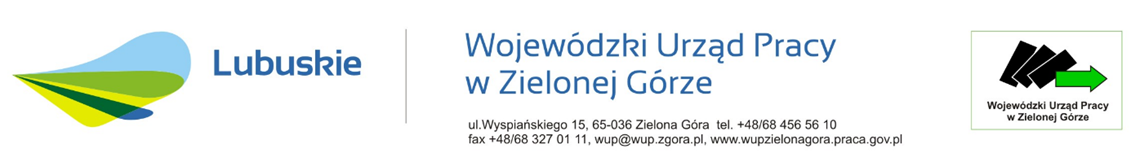 Podmioty uprawnione do ubiegania się o dofinansowanie projektu: - jednostki samorządu terytorialnego (JST), ich związki, stowarzyszenia i porozumienia- jednostki organizacyjne JST posiadające osobowość prawną- organizacje pozarządowe- przedsiębiorstwa i ich związki i stowarzyszenia (mikroprzedsiębiorstwa, małe i średnie      przedsiębiorstwa), w tym osoby fizyczne prowadzące działalność gospodarczą- osoby fizyczne prowadzące działalność oświatową na podstawie odrębnych przepisów - instytucje rynku pracy- instytucje otoczenia biznesu- podmioty ekonomii społecznej
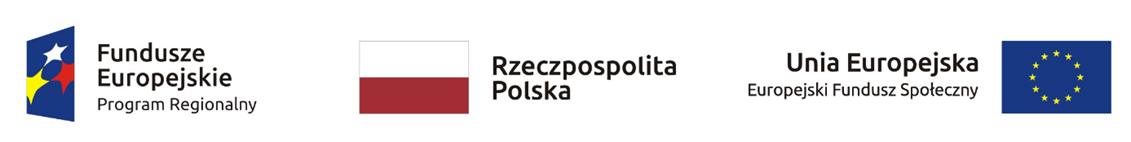 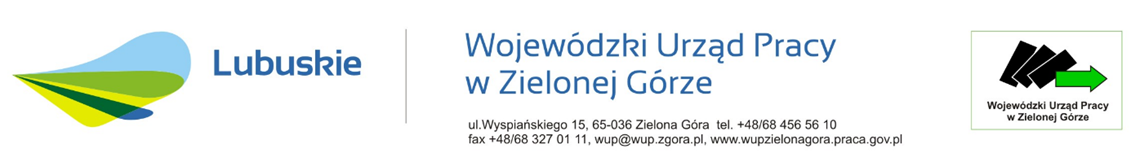 Grupy docelowe: 
Osoby pozostające bez pracy niezarejestrowane w powiatowym urzędzie pracy jako bezrobotne, w szczególności osoby bierne zawodowo – w wieku 30 lat i więcej; przede wszystkim osoby znajdujące się w szczególnej sytuacji na rynku pracy, tj.: 
osoby w  wieku 50 lat i więcej
kobiety
osoby z niepełnosprawnościami
osoby o niskich kwalifikacjach
osoby długotrwale bezrobotne
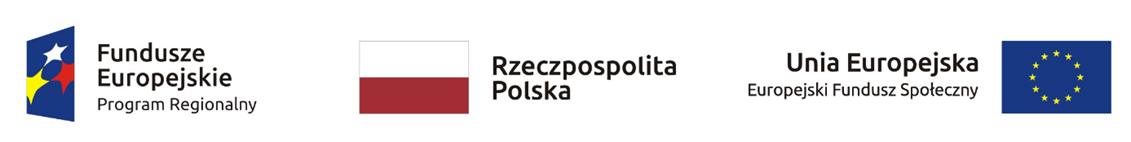 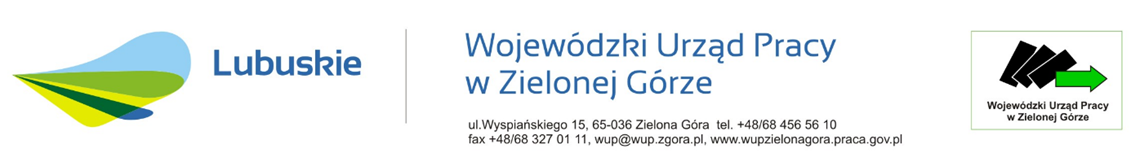 Grupy docelowe cd.: 

Wsparcie adresowane jest również do:
imigrantów (w tym osób polskiego pochodzenia), 
reemigrantów, 
osób odchodzących z rolnictwa i ich rodzin, 
tzw. ubogich pracujących, 
osób zatrudnionych na umowach krótkoterminowych oraz pracujących w ramach umów cywilno-prawnych. 

Projekt jest skierowany wyłącznie do osób z obszaru województwa lubuskiego (w rozumieniu przepisów Kodeksu Cywilnego).
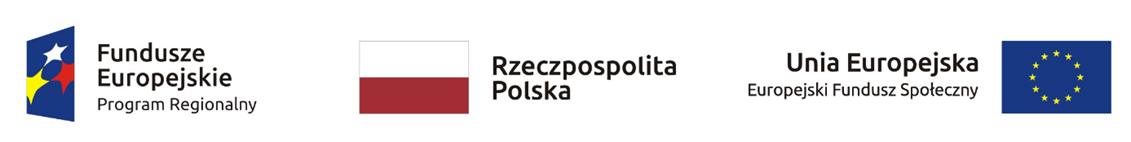 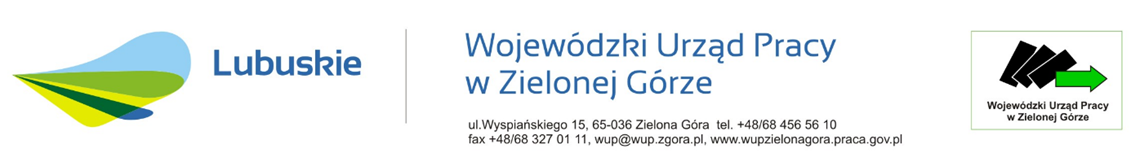 Pełne definicje zawarte są w Wytycznych w zakresie realizacji przedsięwzięć z udziałem środków Europejskiego Funduszu Społecznego w obszarze rynku pracy na lata 2014-2020.

Osoby długotrwale bezrobotne:
pozostające bez pracy nieprzerwanie przez okres ponad 12 miesięcy
gotowe do podjęcia zatrudnienia i aktywnie poszukujące pracy
niezarejestrowane w powiatowym urzędzie pracy jako bezrobotne (w tym konkursie)

Osoby o niskich kwalifikacjach:
posiadające wykształcenie na poziomie do ISCED 3 włącznie – do poziomu wykształcenia ponadgimnazjalnego/ponadpodstawowego

Osoby bierne zawodowo:
w danej chwili nie  tworzą zasobów siły roboczej (nie pracują i nie są bezrobotne)
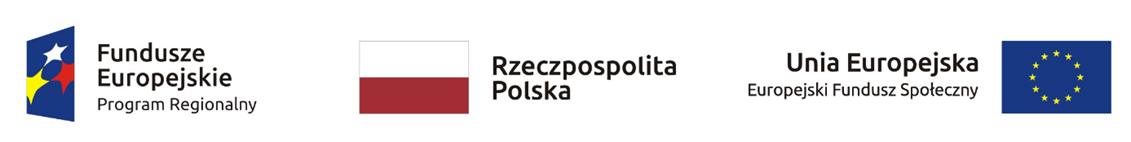 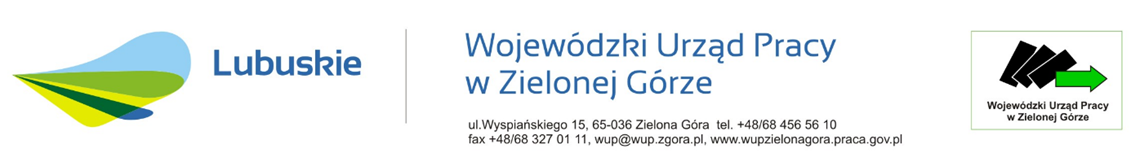 Osoby bezrobotne:
osoby pozostające bez pracy, gotowe do podjęcia pracy i aktywnie poszukujące zatrudnienia
niezarejestrowane w powiatowym urzędzie pracy jako bezrobotne (w tym konkursie)

Imigranci:
osoby nieposiadające polskiego obywatelstwa 
przybyłe lub zamierzające przybyć do Polski w celu osiedlenia się (zamieszkania na stałe) lub na pobyt czasowy 
zamierzające wykonywać lub wykonujące pracę na terytorium Polski, w tym zamierzające podjąć działalność gospodarczą na terytorium Polski
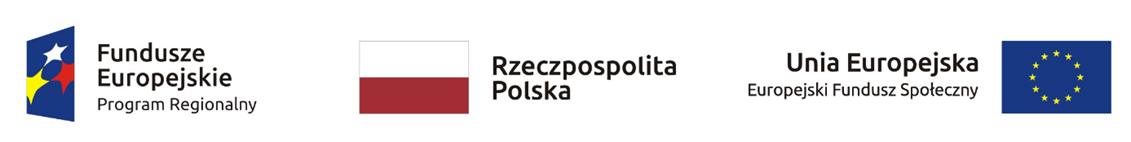 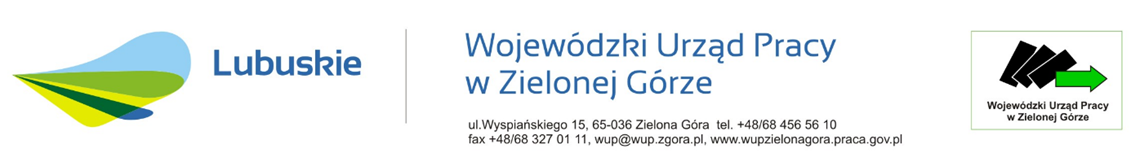 Reemigranci:
obywatele polscy, którzy przebywali za granicą Polski przez nieprzerwany okres co najmniej 6 miesięcy, 
którzy zamierzają powrócić do Polski lub którzy przebywają na terenie Polski nie dłużej niż 6 miesięcy albo 12 miesięcy (w przypadku osób bez pracy) przed przystąpieniem do projektu i deklarują chęć podjęcia zatrudnienia lub innej pracy zarobkowej (w tym działalności gospodarczej) na terytorium Polski. 
Do tej grupy zaliczani są również repatrianci.
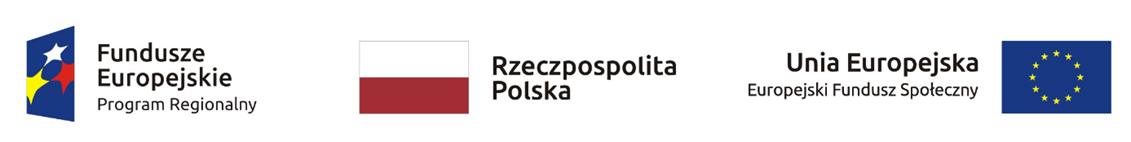 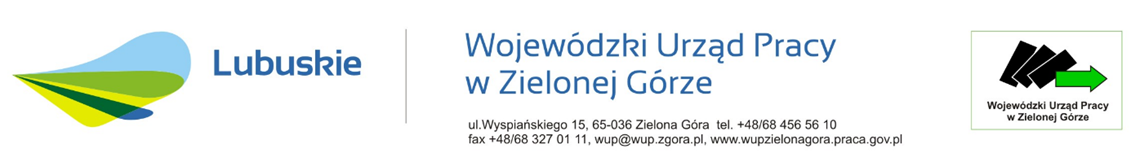 Osoby odchodzące z rolnictwa i ich rodziny – osoby podlegające
ubezpieczeniu emerytalno-rentowemu na podstawie Ustawy z dnia 20 grudnia
1990 r. o ubezpieczeniu społecznym rolników (KRUS), zamierzające podjąć zatrudnienie lub inną działalność pozarolniczą, objętą obowiązkiem ubezpieczenia społecznego na podstawie Ustawy z dnia 13 października 1998 r. o systemie ubezpieczeń społecznych (ZUS).

Osoby ubogie pracujące:
osoby zamieszkujące w gospodarstwie domowym, w którym dochody (z wyłączeniem transferów społecznych), przypadające na jedną osobę nie przekraczają kryteriów dochodowych ustalonych w oparciu o próg interwencji socjalnej w miesiącu poprzedzającym przystąpienie do projektu 
albo
osoby, których zarobki w ujęciu miesięcznym nie przekraczają minimalnego wynagrodzenia za pracę w miesiącu poprzedzającym przystąpienie do projektu.
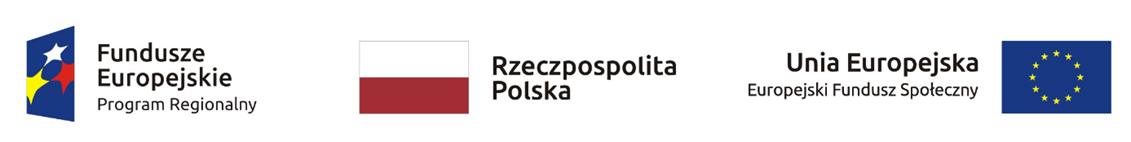 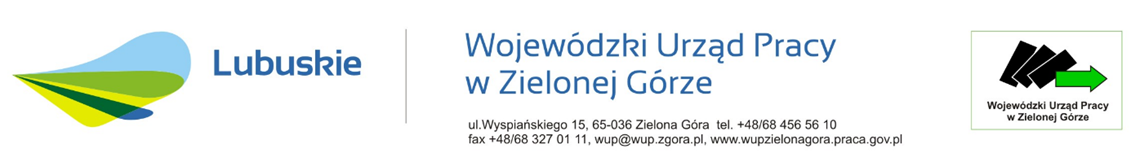 Typy projektów:

I. Instrumenty i usługi rynku pracy służące indywidualizacji wsparcia oraz pomocy w zakresie określenia ścieżki zawodowej (obligatoryjne, które zadecydują o wyborze dalszych adekwatnych form wsparcia):
a) identyfikacja potrzeb osób pozostających bez zatrudnienia, w tym m.in. poprzez zastosowanie Indywidualnych Planów Działania, diagnozowanie potrzeb szkoleniowych oraz możliwości doskonalenia zawodowego w regionie,
b) kompleksowe i indywidualne pośrednictwo pracy w zakresie wyboru zawodu zgodnego z kwalifikacjami i kompetencjami wspieranej osoby lub poradnictwo zawodowe w zakresie planowania rozwoju kariery zawodowej, w tym podnoszenia lub uzupełnienia kompetencji i kwalifikacji zawodowych.
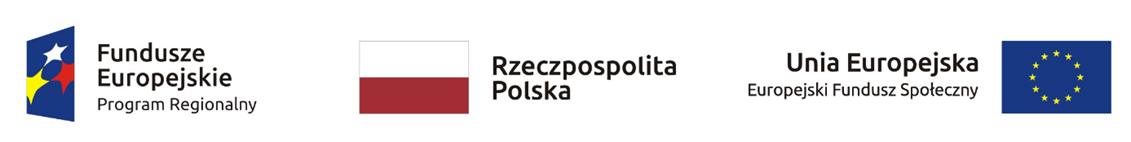 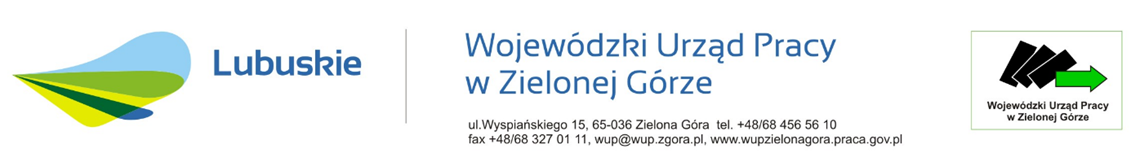 Uwagi do I typu projektów:

Za opracowanie lub aktualizację Indywidualnego Planu Działania odpowiedzialny jest doradca zawodowy. 
Testy psychologiczne może przeprowadzić psycholog – za całość przygotowania IPD odpowiada doradca zawodowy.

Poradnictwo zawodowe może być świadczone w formie: 
porady indywidualnej,
porady grupowej,
szkolenia z zakresu umiejętności poszukiwania pracy.

Prowadzenie działalności gospodarczej w zakresie świadczenia usług pośrednictwa pracy i poradnictwa zawodowego wymaga wpisu do rejestru agencji zatrudnienia prowadzonego przez marszałka województwa.
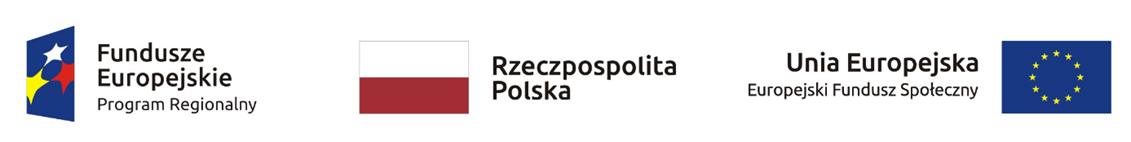 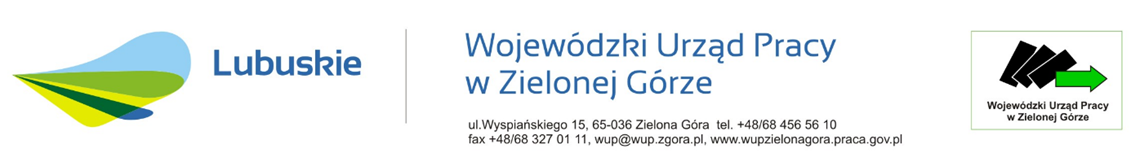 Typy projektów cd.

II. Instrumenty i usługi rynku pracy skierowane do osób, u których zidentyfikowano potrzebę uzupełnienia lub zdobycia nowych umiejętności i kompetencji:
a) nauka aktywnego poszukiwania pracy (zajęcia aktywizacyjne, warsztaty z zakresu umiejętności poszukiwania pracy, konsultacje indywidualne),
b) nabywanie, podwyższanie lub dostosowywanie kompetencji i kwalifikacji, niezbędnych na rynku pracy w kontekście zidentyfikowanych potrzeb osoby, której udzielane jest wsparcie, m.in. poprzez wysokiej jakości szkolenia i kursy.
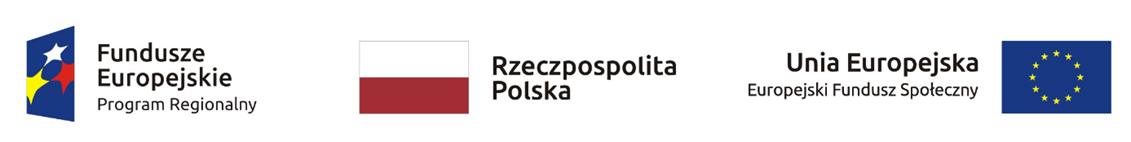 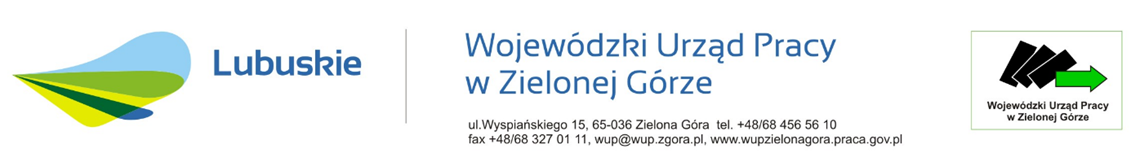 Uwagi do II typu projektów
Usługi szkoleniowe muszą być realizowane przez instytucje posiadające wpis do Rejestrów Instytucji Szkoleniowych prowadzonych przez wojewódzkie urzędy pracy.

Szkolenie powinno mieć charakter indywidualny. Jeśli na podstawie IPD tematyka będzie odpowiadać większej liczbie uczestników – może mieć charakter grupowy.

Osobom uczestniczącym w szkoleniach przysługuje stypendium w wysokości 120% zasiłku dla osób bezrobotnych – pod warunkiem że liczba godzin szkolenia wynosi nie mniej niż 150 godzin miesięcznie. Przy mniejszej liczbie godzin stypendium jest proporcjonalnie pomniejszane.

Wybór tematyki szkoleń następuje na podstawie Indywidualnego Planu Działania oraz diagnozowania możliwości w zakresie doskonalenia zawodowego.
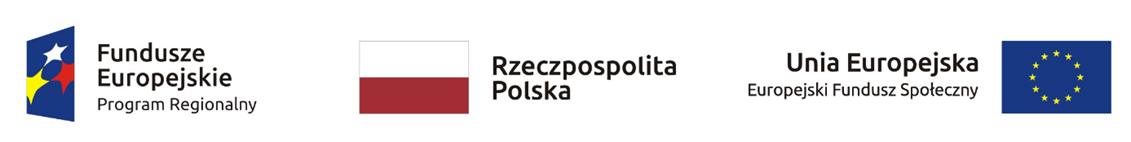 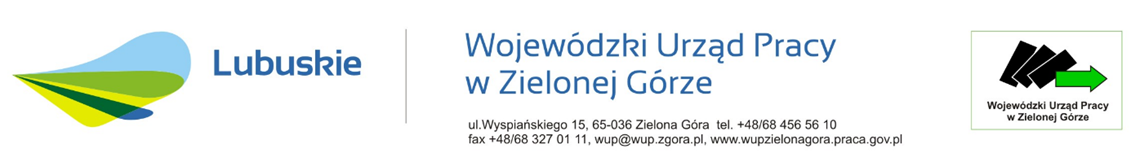 Typy projektów cd.

III. Instrumenty i usługi rynku pracy służące zdobyciu doświadczenia zawodowego wymaganego przez pracodawców:
a) nabywanie lub uzupełnianie doświadczenia zawodowego oraz praktycznych umiejętności w zakresie wykonywania danego zawodu, m.in. poprzez staże i praktyki zawodowe,
b) wsparcie zatrudnienia u przedsiębiorcy lub innego pracodawcy, stanowiące zachętę do zatrudnienia.

Wsparcie w postaci subsydiowanego zatrudnienia realizowane jest wyłącznie przez powiatowe urzędy pracy.
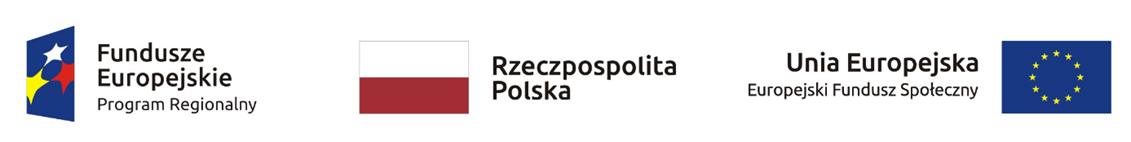 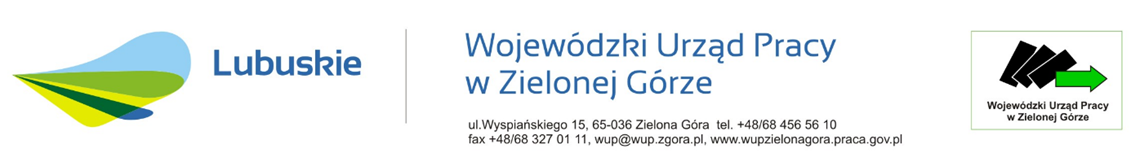 Uwagi do III typu projektów 

Staż zawodowy nie może trwać krócej niż 3 miesiące i nie dłużej niż 6 miesięcy.
Stażyście przysługuje miesięczne stypendium w wysokości odpowiadającej 80% wartości netto minimalnego wynagrodzenia za pracę, jeśli liczba godzin stażu wynosi nie mniej niż 160 godzin na miesiąc. W przypadku niższego wymiaru godzin stypendium jest proporcjonalnie pomniejszone.
Stażysta wykonuje swoje obowiązki pod nadzorem opiekuna stażu. Opiekuna wyznacza podmiot przyjmujący na staż. 
Pomiędzy uczestnikiem projektu a pracodawcą nie zostaje nawiązany stosunek pracy.
Realizacja stażu nie może przekraczać 8 godzin na dobę i 40 godzin tygodniowo, a w przypadku osoby z niepełnosprawnościami (znaczny lub umiarkowany stopień niepełnosprawności) – 7 godzin na dobę i 35 godzin tygodniowo.
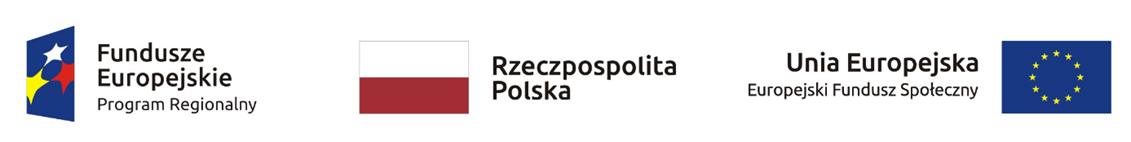 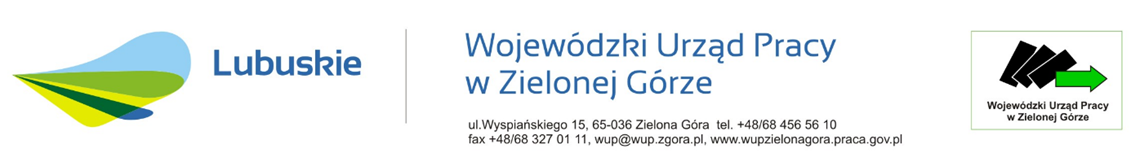 Typy projektów cd.  

IV. Instrumenty i usługi rynku pracy służące wsparciu mobilności międzysektorowej i geograficznej:
a) wsparcie mobilności międzysektorowej dla osób, które mają trudności ze znalezieniem zatrudnienia w sektorze lub branży, m.in. poprzez zmianę lub uzupełnienie kompetencji lub kwalifikacji pozwalającą na podjęcie zatrudnienia w innym sektorze,
b) wsparcie mobilności geograficznej dla osób, u których zidentyfikowano problem z zatrudnieniem w miejscu zamieszkania, m.in. poprzez pokrycie kosztów dojazdu do pracy lub wstępnego zagospodarowania w nowym miejscu zamieszkania, m.in. poprzez finansowanie kosztów dojazdu, zapewnienie środków na zasiedlenie.
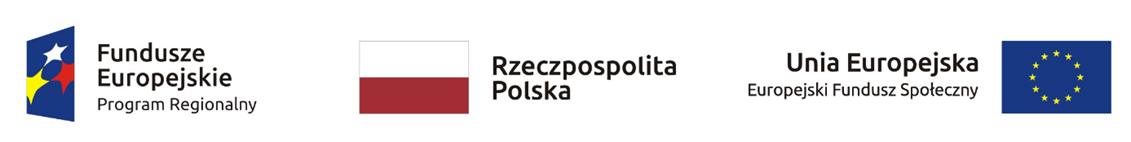 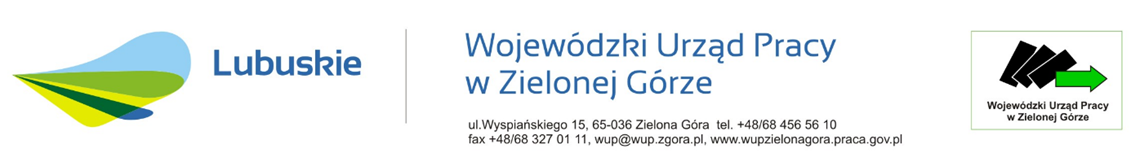 Uwagi do IV typu projektów   

Środki na zasiedlenie - związane z podjęciem zatrudnienia w co najmniej połowie wymiaru czasu pracy, innej pracy zarobkowej lub działalności gospodarczej poza miejscem stałego zamieszkania, jeżeli uczestnik będzie osiągał wynagrodzenie lub przychód w wysokości co najmniej minimalnego wynagrodzenia za pracę brutto miesięcznie oraz będzie podlegał ubezpieczeniom społecznym: 
w wysokości 200% przeciętnego miesięcznego wynagrodzenia za pracę 
warunkiem jest, by odległość od miejsca stałego zamieszkania do miejsca pracy wynosiła min. 80 km lub dojazd do miejsca pracy i z powrotem zajmował co najmniej 3 godziny dziennie, 
praca musi być wykonywana przez co najmniej 6 miesięcy lub 12 miesięcy w przypadku działalności gospodarczej. 
Pokrycie kosztów dojazdu do pracy:
przez okres do 12 miesięcy,
wynagrodzenie osoby dojeżdżającej do pracy nie może przekraczać 200% minimalnego wynagrodzenia za pracę obowiązującego w miesiącu, za który dokonywany jest zwrot.
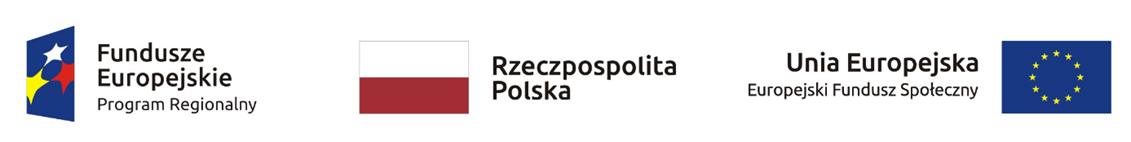 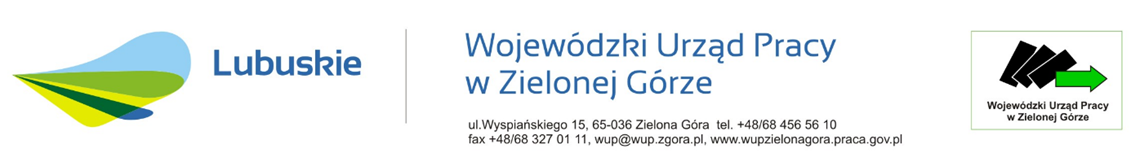 Typy projektów cd.   

V. Instrumenty i usługi rynku pracy skierowane do osób z niepełnosprawnościami:
niwelowanie barier, jakie napotykają osoby z niepełnosprawnościami w zakresie zdobycia i utrzymania zatrudnienia, m.in. doposażenie stanowiska pracy do potrzeb osób z niepełnosprawnościami.
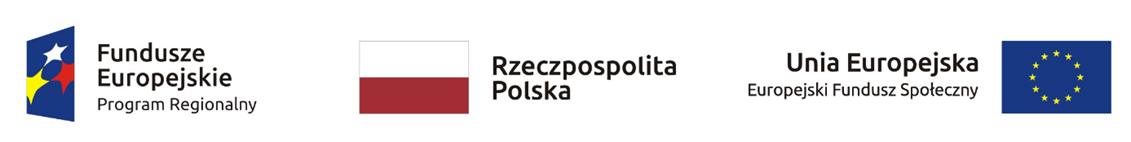 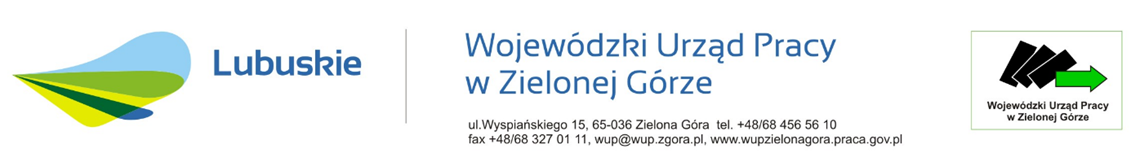 Uwagi do V typu projektów    

Asystent osoby z niepełnosprawnością wspiera osoby z niepełnosprawnością o umiarkowanym i znacznym stopniu niepełnosprawności.

Asystent pomaga w codziennych czynnościach, dotarciu na szkolenia, staże.
Jedna osoba z niepełnosprawnościami może korzystać z usług asystenta do 4 godzin na dobę.

Trener pracy zapewnia wsparcie w poszukiwaniu pracy i kontaktu z pracodawcą, motywuje do aktywności.
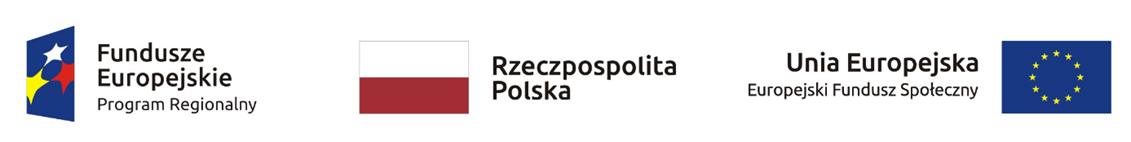 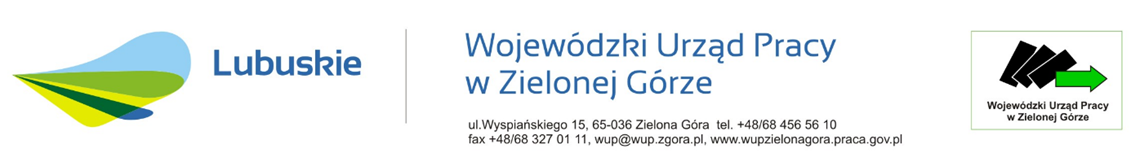 Wymagania w zakresie wskaźników

We wniosku należy przedstawić:
wskaźniki produktu – dotyczą realizowanych działań;
wskaźniki rezultatu bezpośredniego – dotyczą oczekiwanych efektów wsparcia ze środków EFS.

Definicje wskaźników znajdują się w Regulaminie konkursu oraz we Wspólnej Liście Wskaźników Kluczowych (zał. nr 2 do Wytycznych w zakresie monitorowania postępu rzeczowego realizacji programów operacyjnych na lata 2014-2020. 

Wskaźniki obligatoryjne dla Projektodawców bez względu na charakter grupy docelowej i typ wsparcia.
Wskaźniki rezultatu bezpośredniego: 
Liczba osób pracujących, łącznie z prowadzącymi działalność na własny rachunek, po opuszczeniu programu
Liczba osób, które uzyskały kwalifikacje lub nabyły kompetencje po opuszczeniu programu
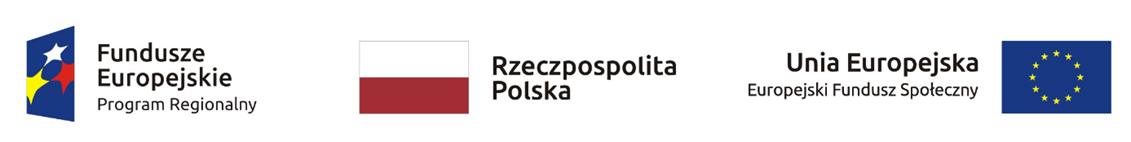 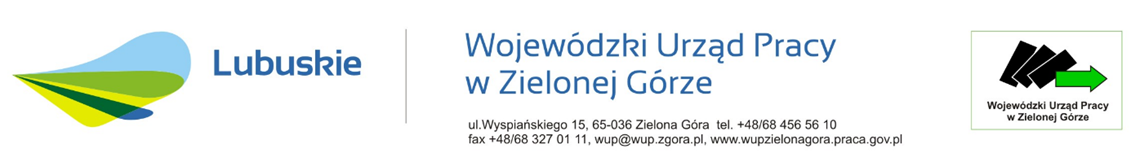 Wymagania w zakresie wskaźników cd.

Wskaźniki produktu: 

Liczba osób z niepełnosprawnościami objętych wsparciem w programie
Liczba osób biernych zawodowo objętych wsparciem w programie
Liczba osób w wieku 50 lat i więcej objętych wsparciem w programie
Liczba osób o niskich kwalifikacjach objętych wsparciem w programie
Liczba osób bezrobotnych, w tym długotrwale bezrobotnych objętych wsparciem w programie
Liczba osób długotrwale bezrobotnych objętych wsparciem w programie

W przypadku wsparcia skierowanego do osób pracujących należy określić wskaźnik produktu:

Liczba osób pracujących znajdujących się w niekorzystnej sytuacji na rynku pracy objętych wsparciem w programie.
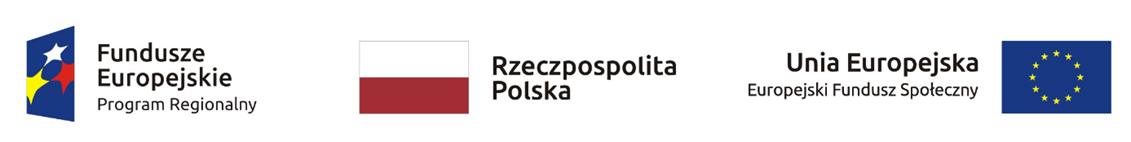 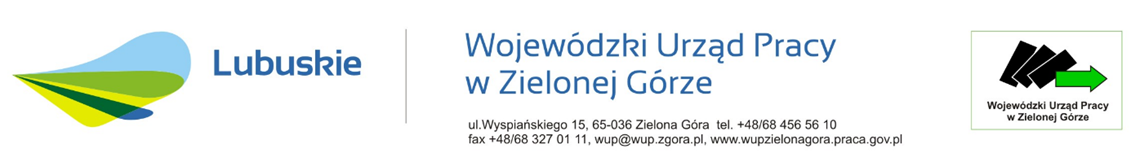 Wymagania w zakresie wskaźników cd.

Obowiązkowe wskaźniki horyzontalne: 

Liczba obiektów dostosowanych do potrzeb osób z niepełnosprawnościami 
Liczba osób objętych szkoleniami/doradztwem w zakresie kompetencji cyfrowych
Liczba projektów, w których sfinansowano koszty racjonalnych usprawnień dla osób z niepełnosprawnościami
Liczba podmiotów wykorzystujących technologie informacyjno-komunikacyjne (TIK)

Wskaźnik mierzy liczbę podmiotów, które w celu realizacji projektu zainwestowały w technologie informacyjno-komunikacyjne. W zakresie EFS podmioty wykorzystujące TIK to te, które w ramach projektu wspierają wykorzystanie TIK, np. poprzez propagowanie/szkolenie/zakup TIK lub podmioty, które otrzymują wsparcie w tym zakresie (uczestnicy projektów).
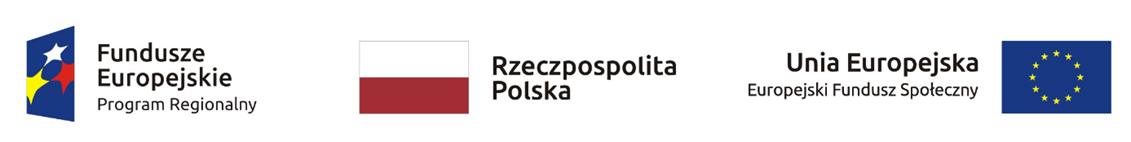 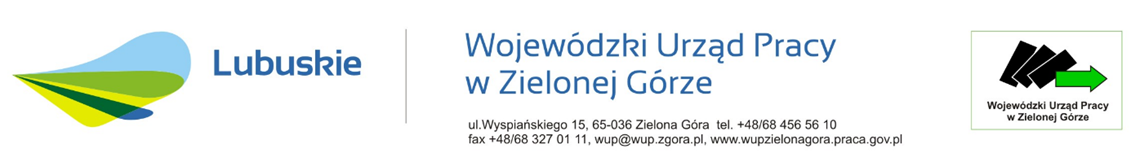 Wymagania w zakresie wskaźników cd.

Minimalny poziom efektywności zatrudnieniowej: 
dla osób w wieku 50 lat i więcej, kobiet, osób z niepełnosprawnościami, osób z niskimi kwalifikacjami, osób długotrwale bezrobotnych, imigrantów, reemigrantów – 44,3%

dla osób odchodzących z rolnictwa i ich rodzin – 60,4% (pod warunkiem że nie należą do grupy powyżej oraz do osób pracujących, dla których mierzona jest efektywność zawodowa)

dla osób z niepełnosprawnościami w projektach dedykowanych wyłącznie osobom z tej grupy – 24%
Zatrudnienie to podjęcie pracy w oparciu o stosunek pracy lub podjęcie działalności gospodarczej.

Do wskaźnika nie wliczamy osób, które w ramach projektu lub w ciągu 90 dni kalendarzowych od zakończenia udziału w projekcie podjęły naukę w formach szkolnych oraz osób, które otrzymały zwrotne lub bezzwrotne środki na podjęcie działalności gospodarczej z EFS.
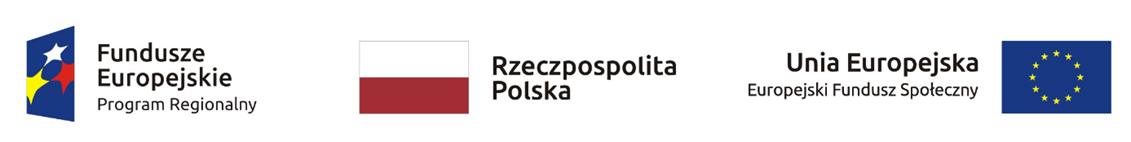 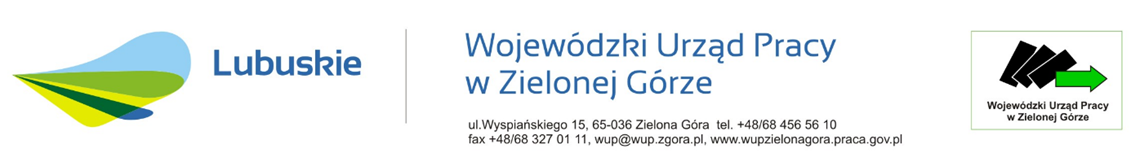 Wymagania w zakresie wskaźników cd.

Efektywność zatrudnieniowa jest mierzona wśród uczestników projektu, którzy:
zakończyli udział w projekcie – we wszystkich formach wsparcia
przerwali udział w projekcie – z powodu podjęcia pracy
podjęli pracę i kontynuują udział w projekcie   

Zatrudnienie to podjęcie pracy w oparciu o:
Stosunek pracy: uczestnik projektu powinien zostać zatrudniony na przynajmniej na ½ etatu na okres 1 miesiąca (przynajmniej na ¼ etatu w przypadku osób z niepełnosprawnościami sprzężonymi lub niepełnosprawnością w stopniu znacznym) 
Podjęcie działalności gospodarczej: powinna zostać rozpoczęta w okresie do 90 dni kalendarzowych od zakończenia udziału w projekcie.
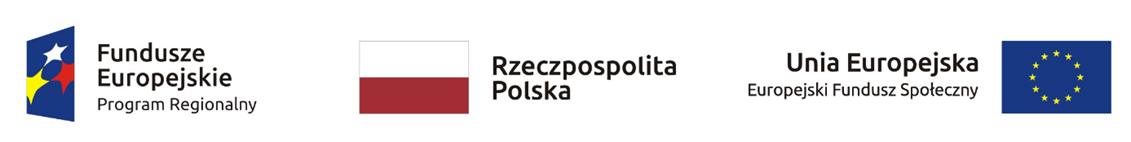 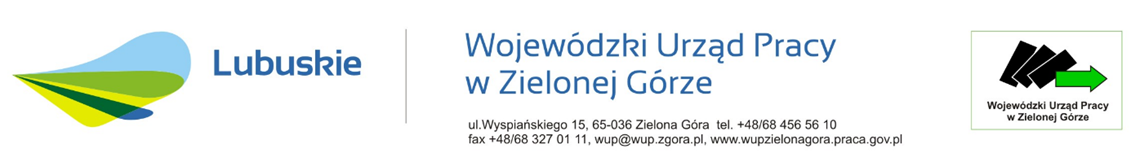 Wymagania w zakresie wskaźników cd.

Minimalny poziom efektywności zawodowej: 13%

Poprawa sytuacji na rynku pracy rozumiana jest jako: 
przejście z niepewnego do stabilnego zatrudnienia lub
przejście z niepełnego do pełnego zatrudnienia lub
zmiana pracy na inną, wymagającą wyższych kwalifikacji, kompetencji lub umiejętności lub
awans w dotychczasowej pracy lub 
zmiana pracy na wyżej wynagradzaną lub
zwiększenie wymiaru etatu (jedynie w przypadku osób z  niepełnosprawnościami) 

Do wskaźnika nie wliczamy osób, które w ramach projektu lub w ciągu 90 dni kalendarzowych od zakończenia udziału w projekcie otrzymały zwrotne lub bezzwrotne środki na podjęcie działalności gospodarczej z EFS.
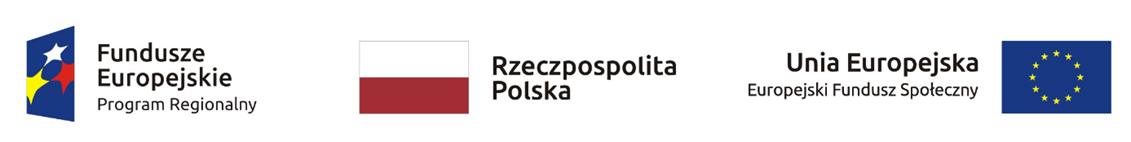 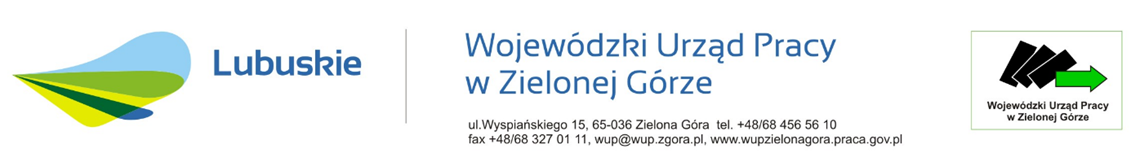 Ocena wniosków o dofinansowanie projektów
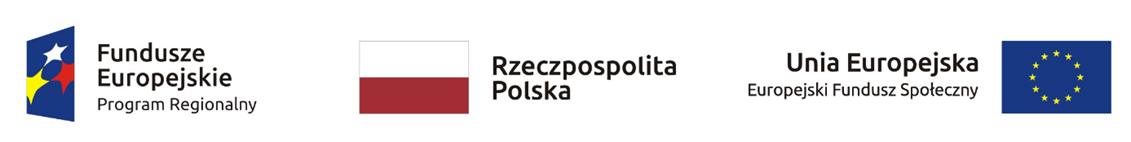 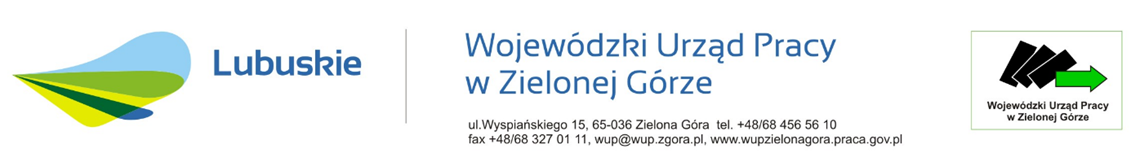 KRYTERIA MERYTORYCZNE oceniane w systemie 0-1:

Kryterium 1
Wnioskodawca, zgodnie ze Szczegółowym Opisem Osi Priorytetowych RPO-L2020 jest podmiotem uprawnionym do ubiegania się o dofinansowanie w ramach właściwego Działania/Poddziałania lub właściwego naboru o ile ustalono w nim kryterium dostępu zawężające listę podmiotów uprawnionych do ubiegania się o dofinansowanie. Zgodnie z typem beneficjenta w Działaniu 6.2 RPO-L2020, wskazanym w SZOOP RPO-L2020 obowiązującym na dzień ogłoszenia konkursu.
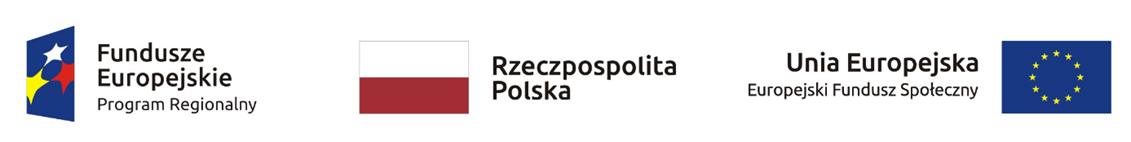 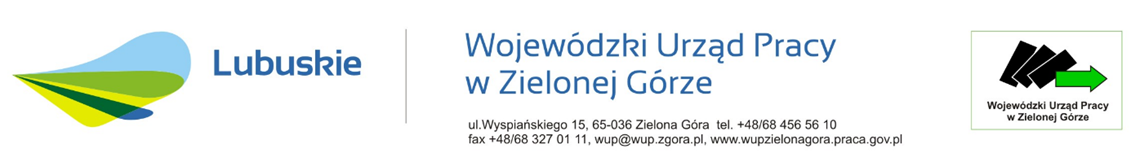 KRYTERIA MERYTORYCZNE oceniane w systemie 0-1:

Kryterium 2
Czy w przypadku projektu partnerskiego spełnione zostały wymogi dotyczące:
1) wyboru partnerów, o których mowa w art. 33 ust. 2-4a ustawy z dnia 11 lipca 2014 r. o zasadach realizacji programów w zakresie polityki spójności finansowanych w perspektywie 2014-2020 (o ile dotyczy);
2) utworzenia albo zainicjowania partnerstwa w terminie zgodnym z art. 33 ust. 3 ustawy z dnia 11 lipca 2014 r. o zasadach realizacji programów w zakresie polityki spójności i SzOOP, tj. przed złożeniem wniosku o dofinansowanie albo przed rozpoczęciem realizacji projektu, o ile data ta jest wcześniejsza od daty złożenia wniosku o dofinansowanie?
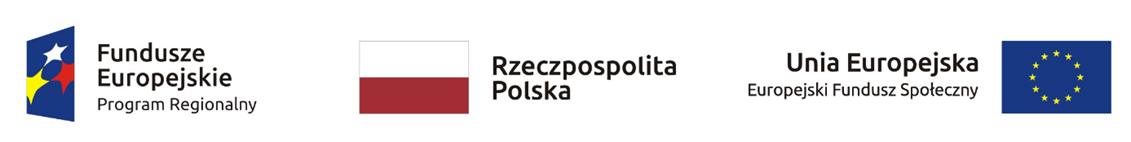 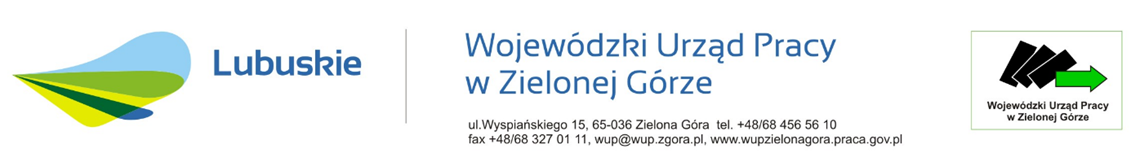 KRYTERIA MERYTORYCZNE oceniane w systemie 0-1:

Kryterium 3
Wnioskodawca oraz partnerzy krajowi (o ile dotyczy), ponoszący wydatki w danym projekcie z EFS, posiadają łączny obrót za ostatni zatwierdzony rok obrotowy zgodnie z ustawą o rachunkowości z dnia 29 września 1994 r., (jeśli dotyczy) lub za ostatni zamknięty i zatwierdzony rok kalendarzowy równy lub wyższy od średnich rocznych wydatków w ocenianym projekcie. Kryterium nie dotyczy jednostek sektora finansów publicznych (JSFP), w tym projektów partnerskich w których JSFP występują jako wnioskodawca (lider) - kryterium obrotu nie jest wówczas badane. 
W przypadku podmiotów niebędących jednostkami sektora finansów publicznych jako obroty należy rozumieć wartość przychodów (w tym przychodów osiągniętych z tytułu otrzymanego dofinansowania na realizację projektów) osiągniętych w ostatnim zatwierdzonym roku przez danego wnioskodawcę/ partnera (o ile dotyczy) na dzień składania wniosku o dofinansowanie. W przypadku partnerstwa kilku podmiotów badany jest łączny obrót wszystkich podmiotów wchodzących w skład partnerstwa nie będących jsfp.
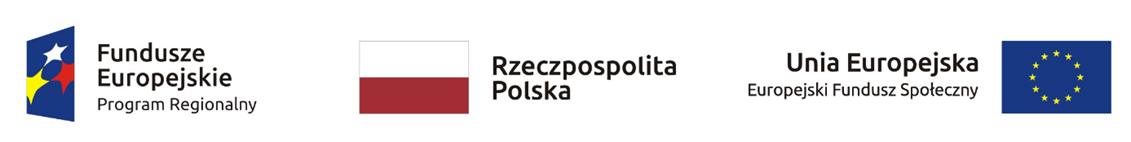 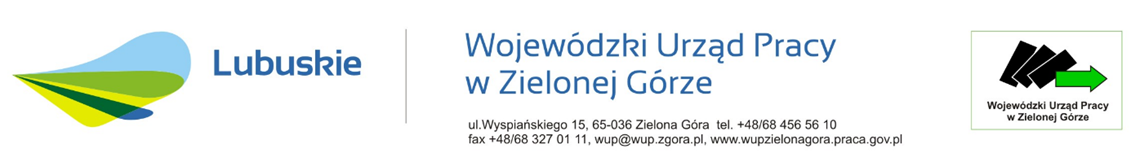 KRYTERIA MERYTORYCZNE oceniane w systemie 0-1:

Kryterium 4
Czy wydatki przewidziane w projekcie nie są współfinansowane z innych wspólnotowych instrumentów finansowych?

Kryterium 5
Czy wnioskodawca oraz partnerzy (jeśli dotyczy) podlegają wykluczeniu z możliwości ubiegania się  o dofinansowanie na podstawie odrębnych przepisów?

Kryterium 6
Przewidziane we wniosku operacje nie mogą zostać fizycznie ukończone lub w pełni zrealizowane przed złożeniem wniosku o dofinansowanie.
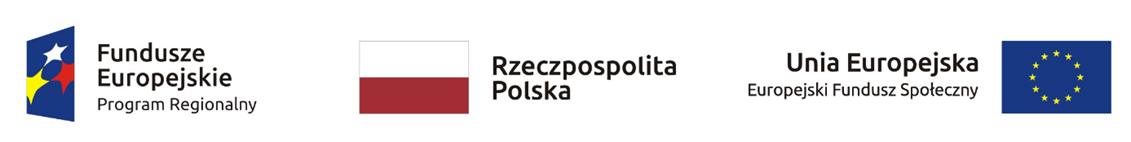 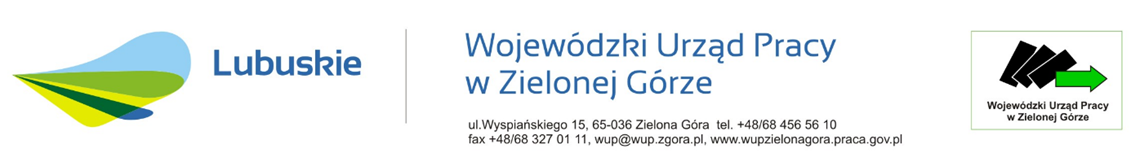 KRYTERIA MERYTORYCZNE oceniane w systemie 0-1:

Kryterium 7
Koszty bezpośrednie projektu nie są rozliczane w całości kwotami ryczałtowymi określonymi przez beneficjenta. 
Metoda rozliczania kosztów bezpośrednich z zastosowaniem kwot ryczałtowych określanych przez beneficjenta ma zastosowanie tylko do projektów o wartości dofinansowania nieprzekraczającej wyrażonej w PLN równowartości 100 tys. EUR i, jeśli jest przewidziana w ramach danego naboru, musi być stosowana dla wszystkich składanych projektów. W takim przypadku Instytucja Organizująca Konkurs doprecyzowuje brzmienie kryterium w odniesieniu do danego naboru, wybierając opcję „są” albo opcję „nie są” w zależności od przyjętej w regulaminie naboru dopuszczalnej wartości kwoty dofinansowania składanych projektów, tj.: 
a) wybór wariantu „są” – dla naborów, w których wartość dofinansowania projektu nie może przekroczyć wyrażonej w PLN równowartości 100 tys. EUR, 
b) wybór wariantu „nie są” – dla naborów, w których wartość dofinansowania projektu musi być wyższa od wyrażonej w PLN równowartości 100 tys. EUR. 
W przypadku gdy IOK zakłada stosowanie w ramach naboru metody rozliczania kosztów bezpośrednich w całości kwotami ryczałtowymi lub stawkami jednostkowymi określanymi przez IOK, wybiera opcję „nie są” niezależnie od wartości dofinansowania składanych projektów. 
Kryterium jest weryfikowane wyłącznie na etapie przyjmowania projektu do dofinansowania.
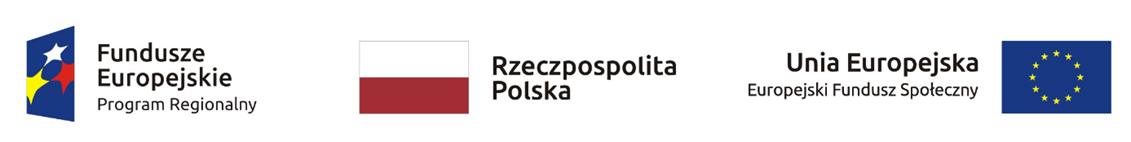 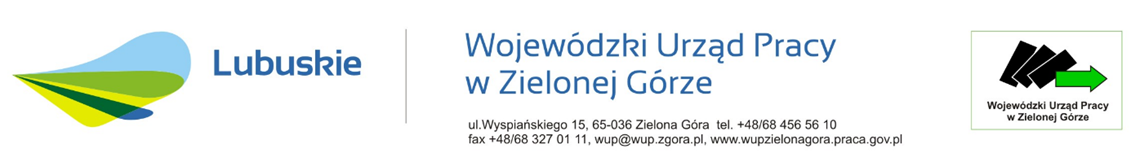 KRYTERIA DOSTĘPU

Kryterium 1
Grupę docelową stanowią osoby pozostające bez pracy niezarejestrowane w Powiatowym Urzędzie Pracy jako bezrobotne, w szczególności osoby bierne zawodowo w wieku 30 lat i więcej. Wsparciem objęte zostaną przede wszystkim osoby znajdujące się w szczególnej sytuacji na rynku pracy, tj:
- osoby w wieku 50 lat i więcej;
- kobiety;
- osoby z niepełnosprawnościami;
- osoby o niskich kwalifikacjach;
- osoby długotrwale bezrobotne.

Wsparcie adresowane jest również do imigrantów (w tym osób polskiego pochodzenia), reemigrantów, osób odchodzących z rolnictwa i ich rodzin, tzw. ubogich pracujących, osób zatrudnionych na umowach krótkoterminowych oraz pracujących w ramach umów cywilno-prawnych.

Kryterium możliwe do uzupełnienia/zmienienia.
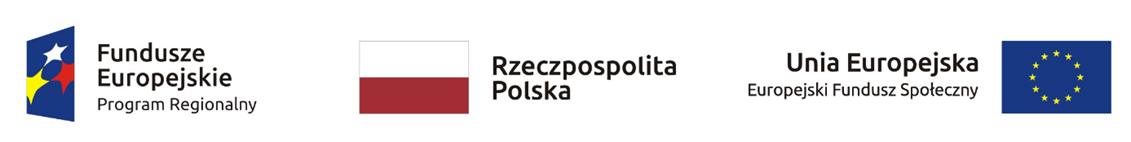 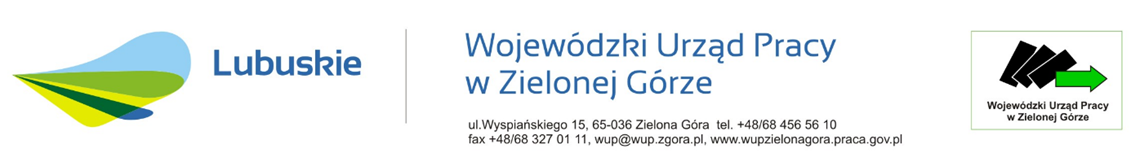 KRYTERIA DOSTĘPU 

Kryterium 2

Usługi szkoleniowe będą realizowane przez instytucje posiadające wpis do Rejestru Instytucji Szkoleniowych  prowadzonego przez Wojewódzki Urząd Pracy właściwy ze względu na siedzibę instytucji szkoleniowej.

Kryterium 3
Usługa poradnictwa zawodowego i pośrednictwa pracy będzie prowadzona przez instytucję posiadającą wpis do Rejestru agencji zatrudnienia prowadzonego przez właściwego ze względu na jej siedzibę Marszałka województwa.

Kryteria możliwe do uzupełnienia/poprawienia.
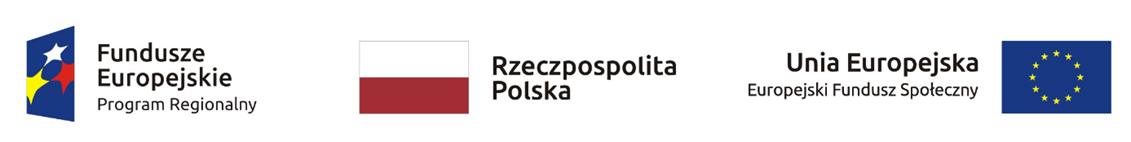 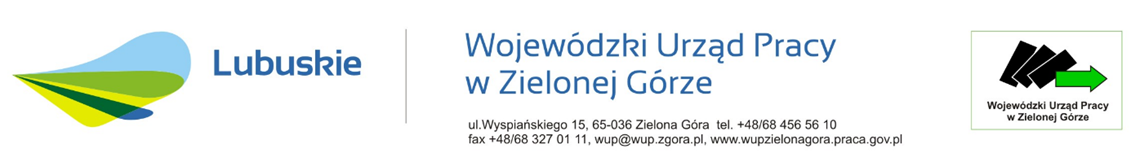 KRYTERIA DOSTĘPU 

Kryterium 4
Dobór formy wsparcia indywidualnie dla każdego uczestnika projektu musi wynikać z przeprowadzonej analizy prowadzącej do identyfikacji potrzeb w ramach zastosowanego Indywidualnego Planu Działania (IPD). Wnioskodawca określa formy wsparcia dostosowane do predyspozycji i umiejętności każdego uczestnika z osobna w oparciu o przeprowadzone IPD w ramach realizowanego projektu. Tym samym zaoferowane formy wsparcia są dobierane pod względem indywidualnych predyspozycji uczestnika prowadząc jednocześnie do realnego podniesienia kompetencji i umiejętności przyszłego pracownika.  

Kryterium 5
Średni koszt wsparcia przypadający na jednego uczestnika projektu nie może być wyższy niż 
14 000,00 zł.

Kryteria możliwe do uzupełnienia/poprawienia.
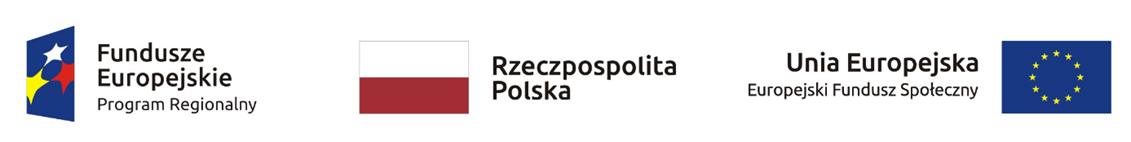 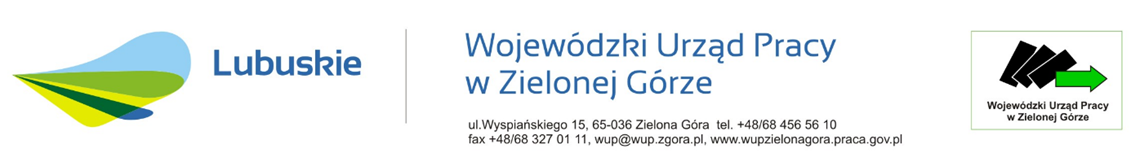 KRYTERIA DOSTĘPU 

Kryterium 6
W przypadku osób pozostających bez pracy w momencie przystąpienia do projektu, w projekcie zakłada się realizację minimalnych poziomów efektywności zatrudnieniowej dla poszczególnych grup docelowych.

Kryterium 7
W przypadku osób pracujących w momencie przystąpienia do projektu, w projekcie zakłada się realizację minimalnego poziomu efektywności zawodowej.

Kryterium 8
Minimalna wartość dofinansowania projektu stanowi wyrażoną w PLN równowartość kwoty 100 tys. EUR.

Kryteria możliwe do uzupełnienia/poprawienia.
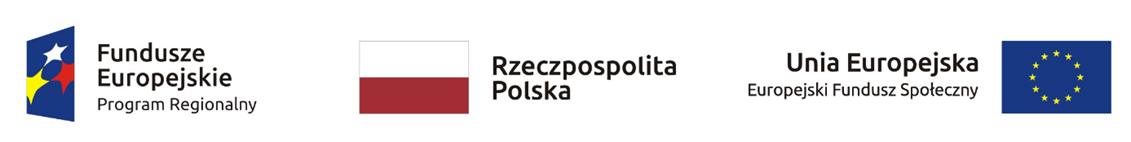 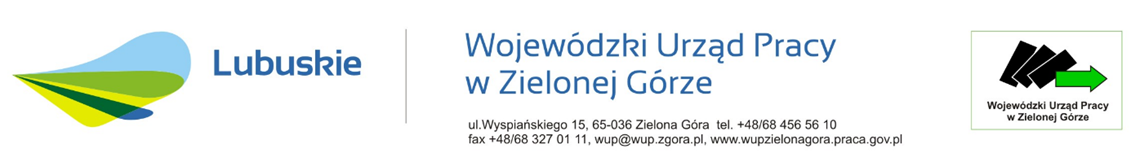 KRYTERIA DOSTĘPU 

Kryterium 9
Minimalny wkład własny Beneficjenta jako % wydatków kwalifikowalnych – 5 %.

Kryterium 10
Beneficjent zapewnia możliwość skorzystania ze wsparcia byłym uczestnikom projektów z zakresu włączenia społecznego realizowanych w ramach celu tematycznego 9 w RPO.

Kryterium 11
Projekt jest skierowany wyłącznie do osób z obszaru woj. lubuskiego (w rozumieniu przepisów Kodeksu Cywilnego).
(Kryterium nie ma zastosowania w przypadku realizacji wsparcia skierowanego do imigrantów i reemigrantów zamierzających przybyć do Polski w celu osiedlenia się i którzy wyrażają chęć udziału w projekcie EFS.)

Kryteria możliwe do uzupełnienia/zmienienia.
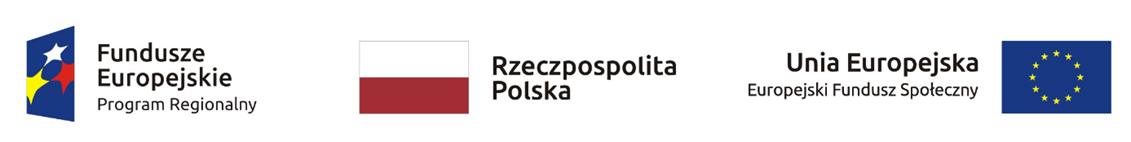 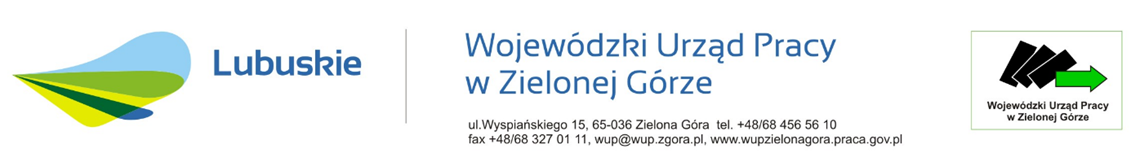 KRYTERIA DOSTĘPU 

Kryterium 12
Projektodawca w okresie realizacji projektu prowadzi biuro projektu (lub posiada siedzibę, filię, delegaturę, oddział czy inną prawnie dozwoloną formę organizacyjną działalności podmiotu) na terenie województwa lubuskiego z możliwością udostępnienia pełnej dokumentacji wdrażanego projektu oraz zapewniające uczestnikom projektu możliwość osobistego kontaktu z kadrą projektu.
 
Kryterium możliwe do uzupełnienia/zmienienia. 

Kryterium 13
Jeden podmiot może wystąpić w ramach konkursu – jako wnioskodawca albo partner – nie więcej niż dwa razy we  wniosku/wnioskach o dofinansowanie.

W przypadku niespełnienia kryterium wniosek będzie odrzucony bez możliwości poprawy.
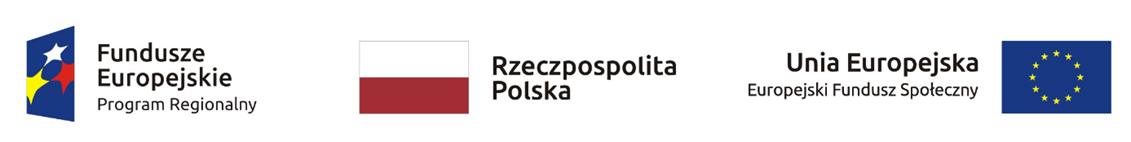 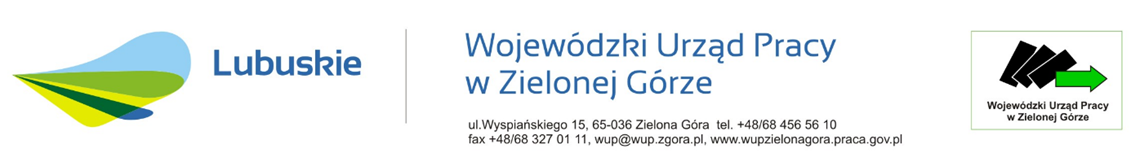 KRYTERIA HORYZONTALNE

Kryterium 1
Czy projekt jest zgodny z przepisami ustawy Prawo zamówień publicznych i innym właściwym prawodawstwem krajowym?

Kryterium 2 
Czy projekt jest zgodny z zasadami dotyczącymi pomocy publicznej? 

Kryterium 3
Czy projekt jest zgodny z zasadą równości szans kobiet i mężczyzn (badane poprzez spełnienie standardu minimum)?

Kryteria możliwe do uzupełnienia/poprawiania.
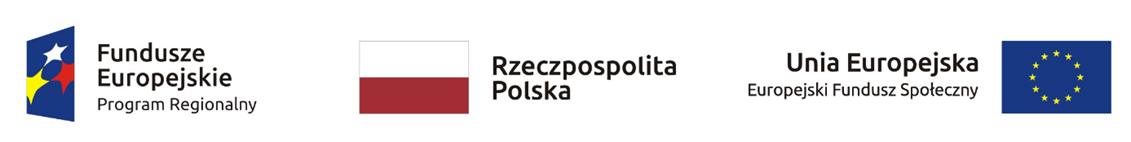 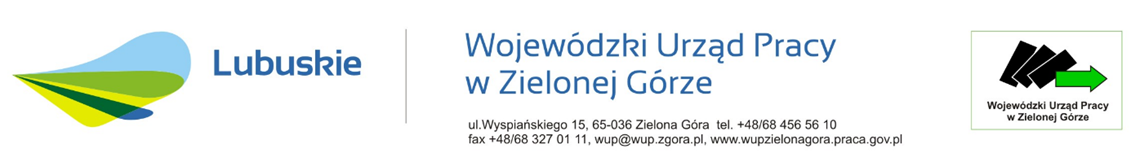 KRYTERIA HORYZONTALNE 

Kryterium 4
Czy projekt jest zgodny z zasadą równości szans i niedyskryminacji, w tym wykazanie, że projekt ma pozytywny wpływ na zasadę niedyskryminacji, w tym dostępności dla osób z niepełnosprawnościami?

Kryterium 5
Czy projekt jest zgodny z pozostałymi politykami i zasadami wspólnotowymi (w tym: koncepcją zrównoważonego rozwoju)?


Kryteria możliwe do uzupełnienia/poprawiania.
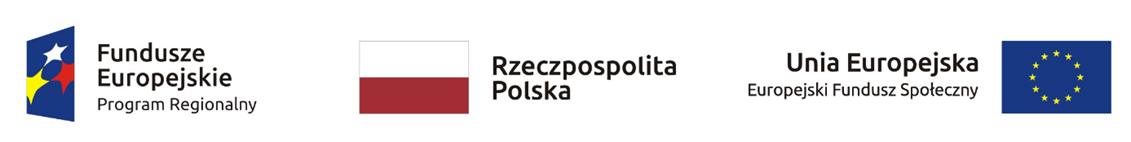 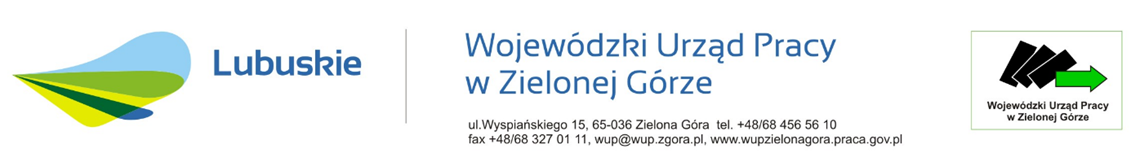 KRYTERIA HORYZONTALNE 

Kryterium 6
Czy projekt jest zgodny z właściwym celem szczegółowym programu operacyjnego i jego doprecyzowaniem w Szczegółowym Opisie Osi Priorytetowych RPO Lubuskie-2020.

W przypadku niespełnienia kryterium wniosek będzie odrzucany bez możliwości poprawy.

Kryterium 7
Czy w projektach o wartości nie przekraczającej wyrażonej w PLN równowartości 100 000 EUR wsparcia publicznego (dofinansowanie) zastosowano rozliczenie kosztów w oparciu o kwoty ryczałtowe? (dotyczy projektów, których całkowita wartość dofinansowania ze środków publicznych nie przekracza 100 tys. euro)

W przypadku niespełnienia kryterium wniosek będzie odrzucany bez możliwości poprawy. 
Jeśli wartość dofinansowania jest wyższa niż 100 tys. euro, kryterium nie podlega ocenie.
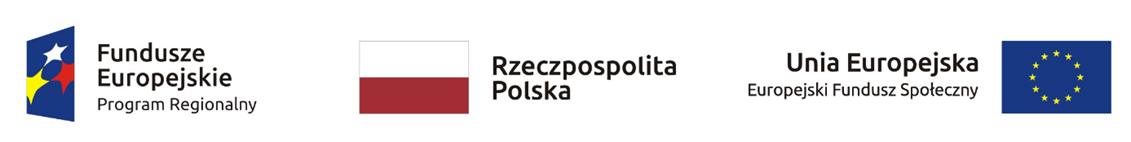 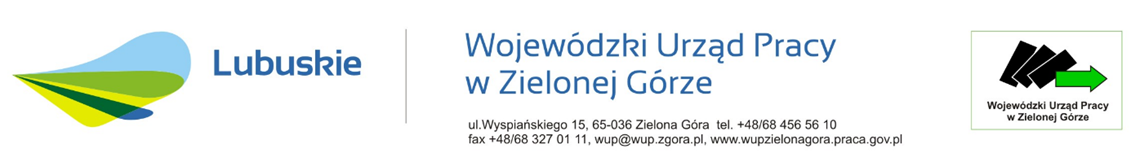 KRYTERIA HORYZONTALNE 
Kryterium 8 
Czy koszty w ramach środków trwałych nie przekraczają 10 % wydatków kwalifikowalnych w projekcie (pkt. 6.6 wniosku)? (dotyczy projektów, w których występują koszty będące środkami trwałymi).

(W przypadku projektów, w których nie przewidziano wydatków w ramach środków trwałych, kryterium nie podlega ocenie).

Kryterium 9
Czy koszty w ramach cross-financingu nie przekraczają 10 % dofinansowania ze środków Unii Europejskiej (pkt. 6.7 wniosku)? (dotyczy projektów, w których występują koszty objęte cross-financingiem).

(W przypadku projektów, w których nie przewidziano wydatków w ramach cross-financingu, przedmiotowe kryterium nie podlega ocenie).

Kryteria możliwe do uzupełnienia/zmienienia.
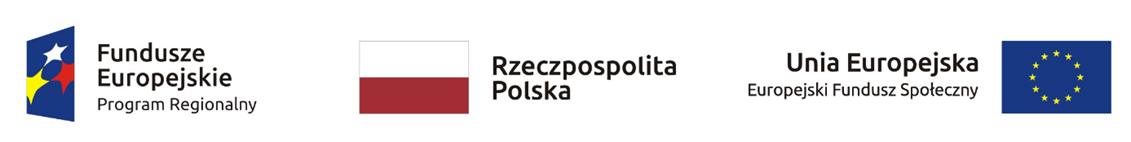 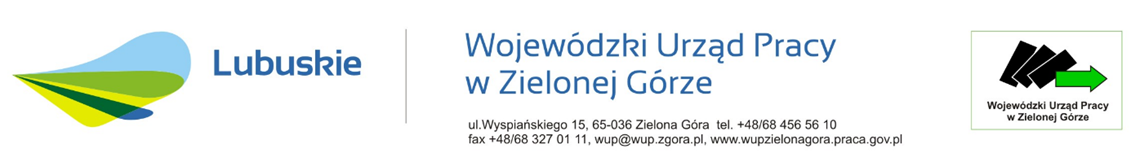 KRYTERIA HORYZONTALNE 

Kryterium 10
Czy wartość kosztów pośrednich rozliczanych ryczałtem została wyliczona zgodnie z Wytycznymi w zakresie kwalifikowalności wydatków w ramach Europejskiego Funduszu Rozwoju Regionalnego, Europejskiego Funduszu Społecznego oraz Funduszu Spójności na lata 2014-2020, (pkt 6.1.2 wniosku)? 

Kryterium możliwe do uzupełnienia/poprawienia.
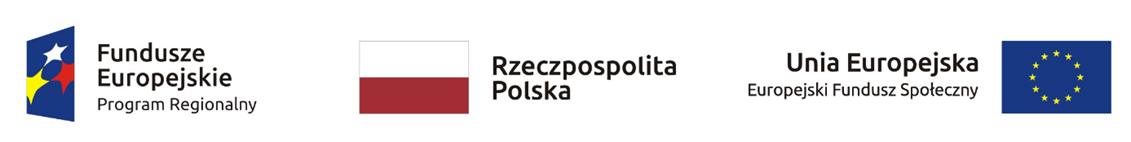 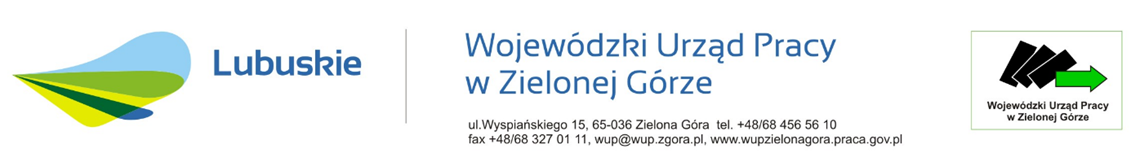 KRYTERIA MERYTORYCZNE (należy uzyskać min. 70% punktów we wszystkich kategoriach oceny):

I OPIS PROJEKTU W KONTEKŚCIE WŁAŚCIWEGO CELU SZCZEGÓŁOWEGO RPO LUBUSKIE 2020/ RYZYKO NIEOSIĄGNIĘCIA ZAŁOŻEŃ PROJEKTU*
Maksymalna liczba punktów do uzyskania wynosi 20 pkt. (minimum 14 pkt.)
– wskazanie problemu, na który odpowiedź stanowi cel główny projektu oraz uzasadnienie potrzeby realizacji projektu - 7pkt. (5 pkt.)*
– trafność doboru celu głównego projektu i opisu, w jaki sposób projekt przyczyni się do osiągnięcia  właściwego celu szczegółowego RPO Lubuskie 2020 – 7 pkt. (5 pkt.)*
– adekwatność i założona do osiągnięcia wartość wskaźników pomiaru celów oraz źródła weryfikacji/pozyskania danych do pomiaru wskaźników i częstotliwości pomiaru – 6 pkt. (5pkt.)*
– opis ryzyka nieosiągnięcia założeń projektu – 5 pkt.*
* dotyczy tylko projektów, których wnioskowana kwota dofinansowania jest równa albo przekracza 2 mln zł
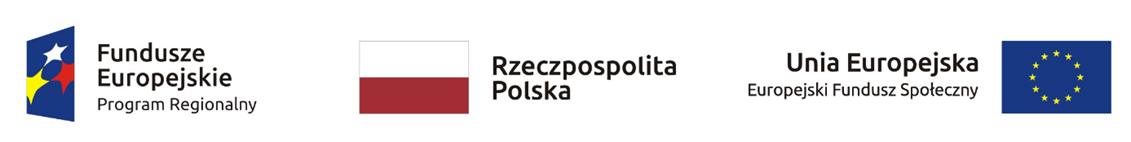 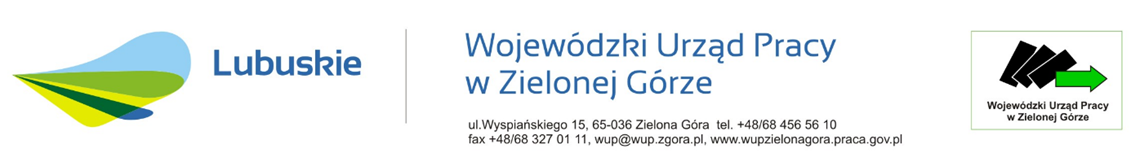 KRYTERIA MERYTORYCZNE

II GRUPY DOCELOWE 
Maksymalna liczba punktów do uzyskania wynosi 10 pkt. (minimum 7 pkt.)
– Opis osób lub podmiotów objętych wsparciem w ramach projektu ze wskazaniem istotnych cech uczestników (osób lub podmiotów), którzy zostaną objęci wsparciem z uwzględnieniem zasady równości szans i dostępności dla osób z niepełnosprawnościami – 3 pkt.
– Opis potrzeb i oczekiwań uczestników w kontekście wsparcia udzielanego w ramach projektu oraz barier, na które napotykają uczestnicy projektu z uwzględnieniem zasady równości szans i dostępności dla osób z niepełnosprawnościami – 3 pkt.
– Opis sposobu rekrutacji uczestników projektu, kryteriów rekrutacji z uwzględnieniem zasady równości szans i niedyskryminacji oraz kwestii zapewnienia dostępności dla osób z niepełnosprawnościami – 4 pkt.
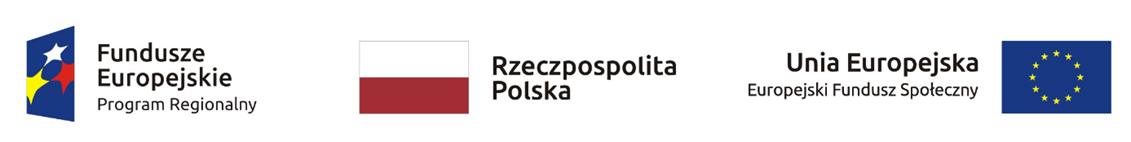 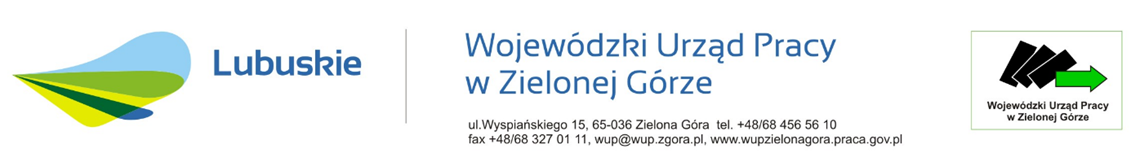 KRYTERIA MERYTORYCZNE

III SPOSÓB REALIZACJI PROJEKTU ORAZ POTENCJAŁ I DOŚWIADCZENIE PROJEKTODAWCY I PARTNERÓW
5.1 Zadania*:
Maksymalna liczba punktów do uzyskania wynosi 20 pkt. (minimum 14 pkt.)
– trafność doboru zadań, ich spójność i opis zadań w kontekście osiągnięcia celów szczegółowych projektu i racjonalność harmonogramu zadań, wskazanie produktów dostępnych dla osób z niepełnosprawnościami (o ile nie wykazano ich neutralności), uzasadnienie zlecania usług w ramach poszczególnych zadań (jeśli dotyczy):
– 14 pkt.* - dotyczy projektów ryczałtowych realizowanych bez partnera; 
– 10 pkt.** - dotyczy projektów rozliczanych ryczałtem realizowanych w partnerstwie; 
– 10 pkt.*** - dotyczy projektów nie rozliczanych ryczałtem realizowanych w partnerstwie; 
– 13 pkt.**** -dotyczy projektów nie rozliczanych ryczałtem realizowanych bez partnera.
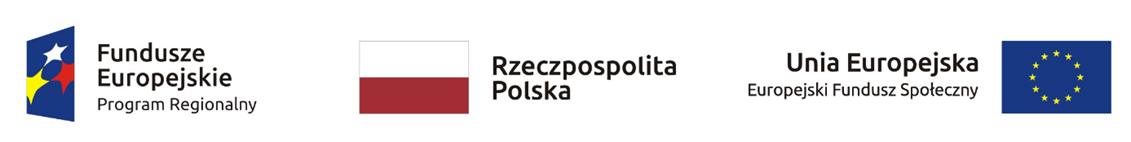 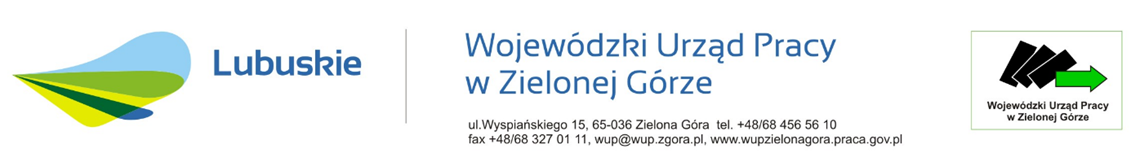 KRYTERIA MERYTORYCZNE

III SPOSÓB REALIZACJI PROJEKTU ORAZ POTENCJAŁ I DOŚWIADCZENIE PROJEKTODAWCY I PARTNERÓW
5.1 Zadania*:
– wskazanie wartości wskaźników realizacji właściwego celu szczegółowego RPO - Lubuskie 2020, które zostaną osiągnięte w ramach zadań: 
– 6 pkt.* - dotyczy projektów ryczałtowych realizowanych bez partnera; 
– 4 pkt.** - dotyczy projektów rozliczanych ryczałtem realizowanych w partnerstwie; 
– (4) *** - dotyczy projektów nie rozliczanych ryczałtem realizowanych w partnerstwie; 
– (7)**** - dotyczy projektów nie rozliczanych ryczałtem realizowanych bez partnera.
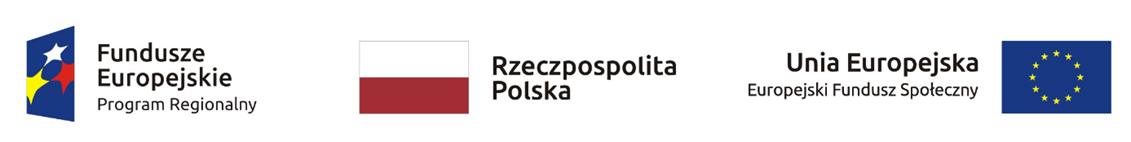 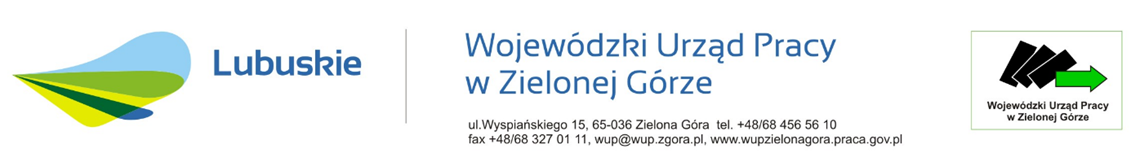 KRYTERIA MERYTORYCZNE

III SPOSÓB REALIZACJI PROJEKTU ORAZ POTENCJAŁ I DOŚWIADCZENIE PROJEKTODAWCY I PARTNERÓW
5.1 Zadania*:
– opis  roli partnerów, wraz z uzasadnieniem ich wyboru do realizacji poszczególnych zadań (o ile dotyczy): 
– (-) pkt.* - dotyczy projektów ryczałtowych realizowanych bez partnera; 
– 6 pkt.** - dotyczy projektów rozliczanych ryczałtem realizowanych w partnerstwie; 
– 6 pkt.*** - dotyczy projektów nie rozliczanych ryczałtem realizowanych w partnerstwie; 
– (-) pkt.**** - dotyczy projektów nie rozliczanych ryczałtem realizowanych bez partnera.
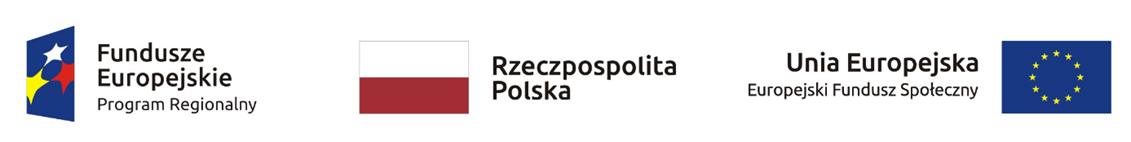 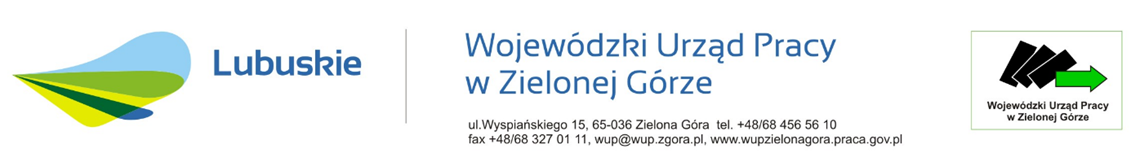 KRYTERIA MERYTORYCZNE

III SPOSÓB REALIZACJI PROJEKTU ORAZ POTENCJAŁ I DOŚWIADCZENIE PROJEKTODAWCY I PARTNERÓW
5.3 Potencjał wnioskodawcy i partnerów:
Maksymalna liczba punktów do uzyskania wynosi 20 pkt. (minimum 14 pkt.)
– Opis potencjału finansowego wnioskodawcy i partnerów (o ile dotyczy), tj.: opis zdolności do dysponowania środkami projektu oraz wskazanie środków finansowych, które wnioskodawca lub partnerzy mogą wykorzystać w ramach projektu, tak środki własne jak i pozyskane w społeczności lokalnej – 4 pkt.
– Opis potencjału kadrowego wnioskodawcy i partnerów (o ile dotyczy) i sposobu jego wykorzystania w ramach projektu (kluczowych osób, które zostaną zaangażowane do realizacji projektu oraz ich planowanej funkcji w projekcie) – 8 pkt.
– Opis potencjału technicznego, w tym sprzętowego i warunków lokalowych wnioskodawcy i partnerów (o ile dotyczy) i sposobu jego wykorzystania w ramach projektu - 8 pkt.
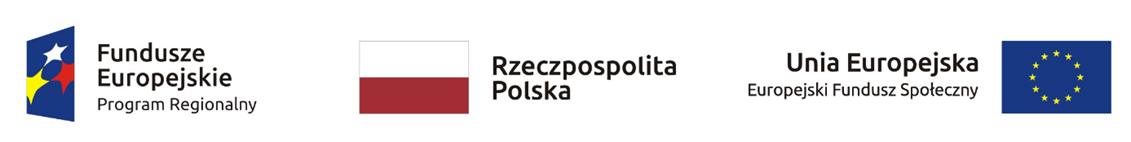 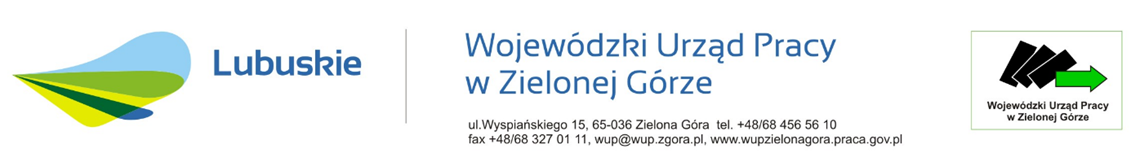 KRYTERIA MERYTORYCZNE

III SPOSÓB REALIZACJI PROJEKTU ORAZ POTENCJAŁ I DOŚWIADCZENIE PROJEKTODAWCY I PARTNERÓW
5.4-5.6 Doświadczenie wnioskodawcy i partnerów oraz sposób zarządzania projektem. Kwoty ryczałtowe*:
Maksymalna liczba punktów do uzyskania wynosi 10 pkt. (minimum 7 pkt.)
– opis potencjału społecznego wnioskodawcy i partnerów oraz wskazanie uzasadnienia dlaczego doświadczenie wnioskodawcy i partnerów jest adekwatne do realizacji projektu, z uwzględnieniem dotychczasowej działalności wnioskodawcy i partnerów prowadzonej: 
1) w obszarze wsparcia projektu, 
2) na rzecz grupy docelowej, do której skierowany będzie projekt oraz 
3) na określonym terytorium, którego będzie dotyczyć realizacja projektu
oraz wskazanie instytucji, które mogą potwierdzić potencjał społeczny wnioskodawcy i partnerów – 3 pkt. (3 pkt.)*
– sposób zarządzania projektem – 4 pkt. (3 pkt.)*
– opis działań, które będą prowadzone w celu oceny i monitoringu projektu i jego uczestników - 3pkt. (2 pkt.)*
– ocena zasadności oraz poprawność opisu kwot ryczałtowych (o ile dotyczy) - 2 pkt.*
* dotyczy tylko projektów, w których występować będzie rozliczanie kwot ryczałtem
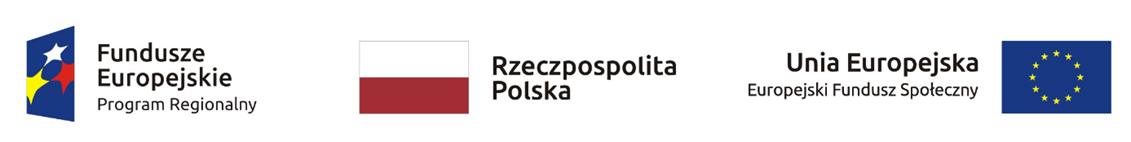 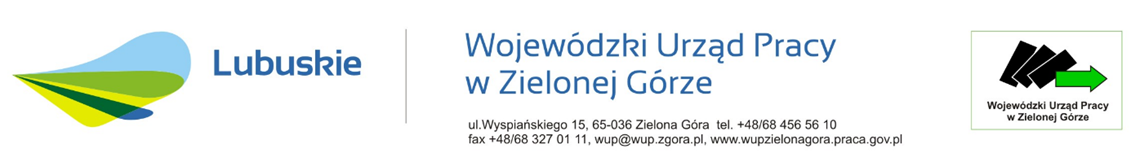 KRYTERIA MERYTORYCZNE

VI Budżet PROJEKTU
Maksymalna liczba punktów do uzyskania wynosi 20 pkt. (minimum 14 pkt.)* 
- kwalifikowalność wydatków – 4 pkt.
- niezbędność wydatków do realizacji projektu, poszczególnych zadań w projekcie i osiągania jego celów – 4 pkt.
- racjonalność i efektywność budżetu projektu jako planu finansowego całego przedsięwzięcia oraz zgodność wydatków ze standardem i cenami rynkowymi określonymi w regulaminie konkursu  - 5 pkt. 
- prawidłowość sporządzenia budżetu projektu biorąc pod uwagę koszty przypadające na jednego uczestnika/podmiot, zastosowanie klauzul społecznych – 3 pkt. 
- metodologia wyliczenia wkładu własnego (założenie odpowiedniego poziomu, a także formy wkładu własnego - 4 pkt
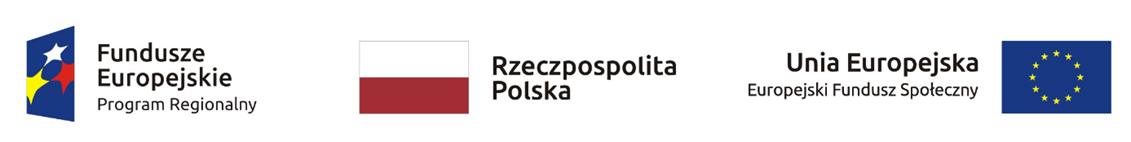 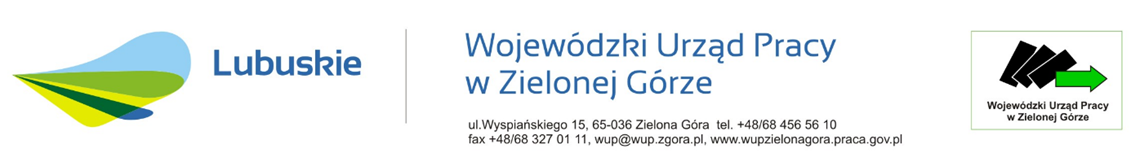 KRYTERIA PREMIUJĄCE

- Projekt w 100 % skierowany jest do osób biernych zawodowo z niepełnosprawnościami (5 punktów)
- Projekt w 100 % skierowany jest do osób biernych zawodowo z niskimi kwalifikacjami (5 punktów);
- Projekt w 100 % skierowany jest do osób biernych zawodowo w wieku 50 lat i więcej (5 punktów);
- Projekt skierowany jest wyłącznie do imigrantów albo reemigrantów (5 punktów).

Uwaga:
IP zaleca przed wyborem danego kryterium premiującego o dogłębne przeanalizowanie możliwości rekrutacji do projektu osób (pochodzących w 100%) z danej grupy docelowej. Ponieważ w trakcie realizacji projektu nie jest dopuszczalna zmiana w projekcie, w rezultacie której projekt przestałby spełniać kryteria wyboru projektów - dlatego w przypadku projektów, w których występuje kryterium premiujące, w trakcie realizacji projektu nie będzie możliwe dokonywanie zmian w zakresie wybranego typu grupy docelowej (np. jej rozszerzenia o inną grupę).
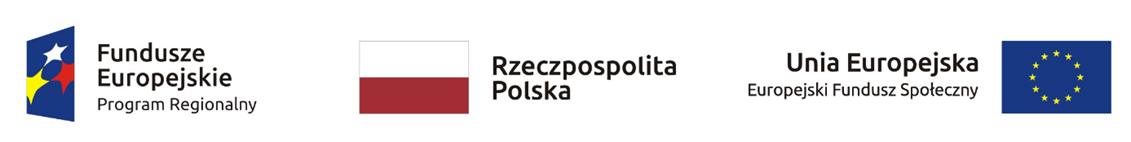 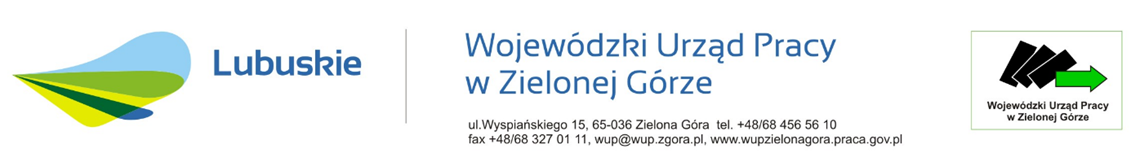 Kwalifikowalność wydatków
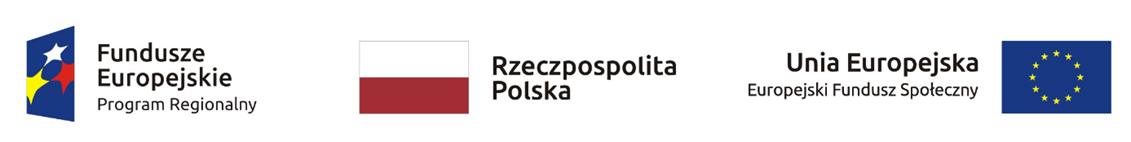 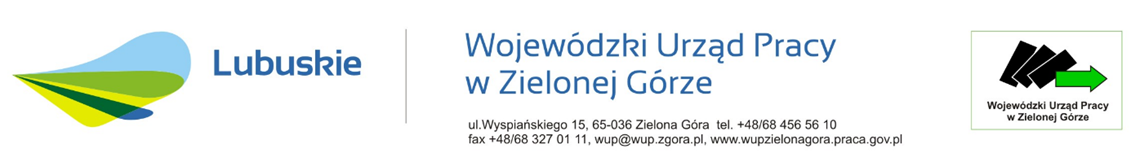 Wydatki muszą być ponoszone w sposób przejrzysty, racjonalny i efektywny.

IP określa wymagania dotyczące standardu i cen rynkowych w zakresie najczęściej finansowanych wydatków w ramach RPO-L2020 dla Działania 6.2 w załączniku nr 4 do Regulaminu konkursu.

Koszty bezpośrednie – dotyczące zadań merytorycznych - rozliczane na podstawie rzeczywiście poniesionych wydatków.

Koszty pośrednie – związane z obsługą projektu, takie jak koszty personelu zaangażowanego w zarządzanie, rozliczanie, monitorowanie projektu, obsługa kadrowa, księgowa, administracyjna, koszty utrzymania powierzchni biurowych, działania informacyjno-promocyjne, opłaty za media, za usługi pocztowe, internetowe, kurierskie, materiały biurowe.  

Niedopuszczalna jest sytuacja, w której koszty pośrednie zostaną wykazane w ramach kosztów bezpośrednich.
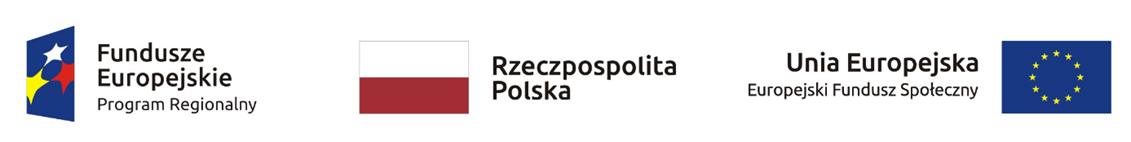 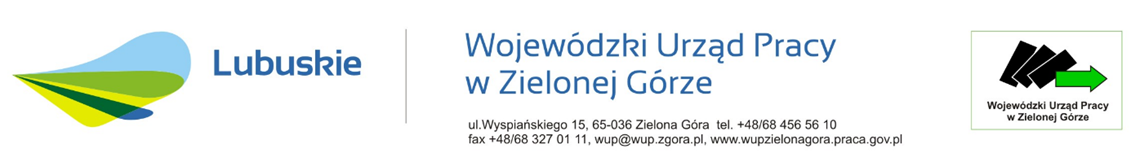 Koszty pośrednie rozliczane są wyłącznie z wykorzystaniem następujących stawek ryczałtowych: 

- 25% kosztów bezpośrednich – w projektach o kosztach bezpośrednich do 830 tys. zł włącznie, 
- 20% kosztów bezpośrednich – w projektach o kosztach bezpośrednich powyżej 830 tys. zł do 1 740     tys. zł włącznie, 
- 15% kosztów bezpośrednich – w projektach o kosztach bezpośrednich powyżej  1 740 tys. zł do 4 550 zł włącznie, 
- 10% kosztów bezpośrednich – w projektach o kosztach bezpośrednich powyżej 4 550 tys. zł. 

Pozostałe uproszczone metody rozliczania wydatków nie mają zastosowania  w niniejszym konkursie. 
W ramach konkursu minimalna wartość dofinansowania projektu stanowi wyrażoną w PLN równowartość 100 tys. EUR (kurs Euro należy przeliczyć na PLN z wykorzystaniem miesięcznego obrachunkowego kursu wymiany stosowany przez KE  aktualnego na dzień ogłoszenia konkursu).

Minimalna wartość dofinansowania projektu stanowi 454 350 PLN.
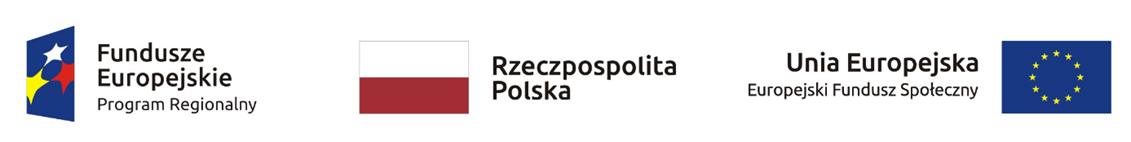 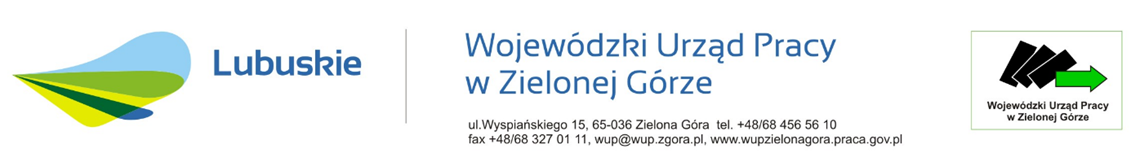 Cross-financing 

Mechanizm polegający na możliwości komplementarnego, wzajemnego finansowania działań z EFRR i EFS. Dotyczy wyłącznie takich kategorii wydatków, bez których realizacja projektu nie byłaby możliwa, w szczególności w związku z zapewnieniem realizacji zasady równości szans, a zwłaszcza potrzeb osób z niepełnosprawnościami. 
	
Wydatki objęte cross-financingiem nie mogą przekroczyć 10% dofinansowania UE na poziomie projektu.

Konieczność poniesienia wydatków w ramach cross-financingu musi być wskazana i uzasadniona we wniosku o dofinansowanie. 
Katalog rodzaju wydatków jest ograniczony i obejmuje wyłącznie:
zakup nieruchomości;
zakup infrastruktury - elementów nieprzenośnych, na stałe przytwierdzonych do nieruchomości, np. wykonanie podjazdu do budynku, zainstalowanie windy w budynku;
dostosowanie lub adaptację (prace remontowo-wykończeniowe) budynków i pomieszczeń.
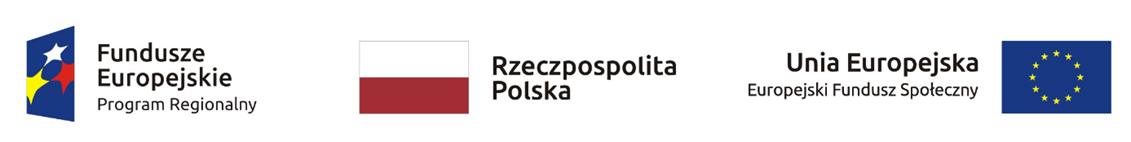 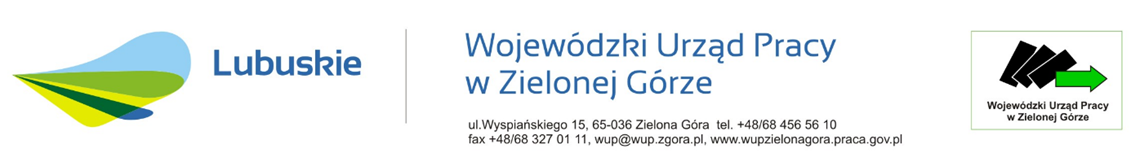 Środki trwałe 


W ramach projektów współfinansowanych z EFS wartość wydatków poniesionych na zakup środków trwałych o wartości jednostkowej równej i wyższej niż 10 000 PLN netto w ramach kosztów bezpośrednich projektu nie może przekroczyć 10% wydatków kwalifikowalnych. 

Wydatki ponoszone na zakup środków trwałych oraz cross-financing powyżej dopuszczalnej kwoty określonej w zatwierdzonym wniosku o dofinansowanie projektu są niekwalifikowalne.
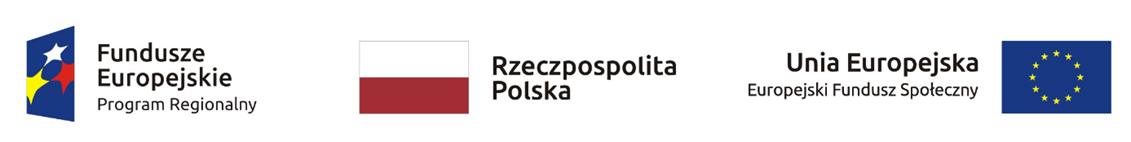 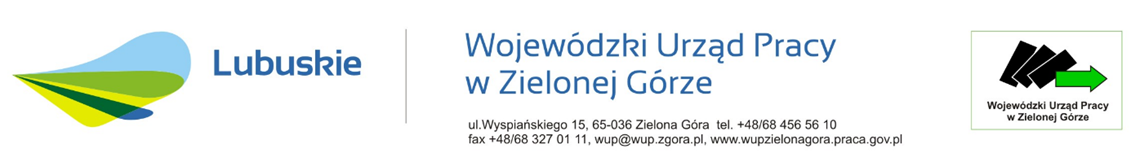 Wkład własny 

Wkład własny to środki finansowe lub wkład niepieniężny zabezpieczone przez Beneficjenta, które zostaną przeznaczone na pokrycie wydatków kwalifikowalnych i nie zostaną Beneficjentowi przekazane w formie dofinansowania.

Minimalny wkład własny Beneficjenta - 5%.

Wkład własny lub jego część może być wniesiony w ramach kosztów pośrednich.
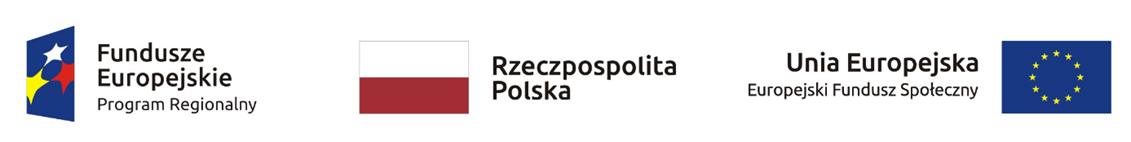 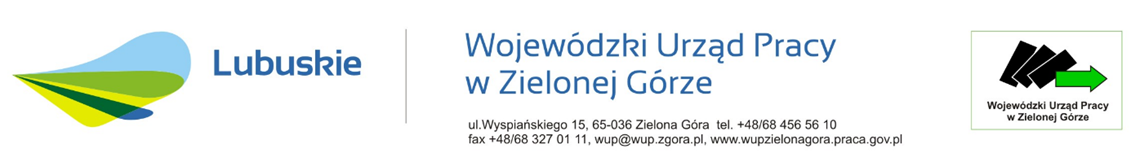 Informacja i promocja 

Beneficjent musi oznaczać swoje działania informacyjne i promocyjne, dokumenty związane z realizacją projektu, które podawane są do wiadomości publicznej lub przeznaczone dla uczestników projektu.

Beneficjent powinien umieścić plakat w miejscu realizacji projektu.

Beneficjent powinien umieścić opis projektu na stronie internetowej, jeśli taka istnieje.
Beneficjent powinien przekazywać osobom i podmiotom uczestniczącym w projekcie informację, że projekt uzyskał dofinansowanie.
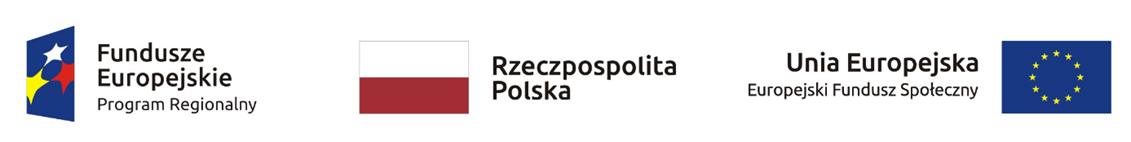 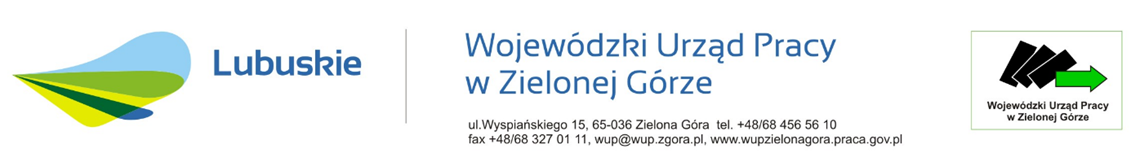 Informacja i promocja 



Na materiałach należy umieścić znak Funduszy Europejskich z nazwą programu, znak barw Rzeczypospolitej Polskiej z nazwą Rzeczpospolita Polska, herb lub oficjalne logo promocyjne województwa, znak Unii Europejskiej, złożony z flagi UE, napisu Unia Europejska i nazwy funduszu. 
Barwy RP występują tylko i wyłącznie w wersji pełnokolorowej.
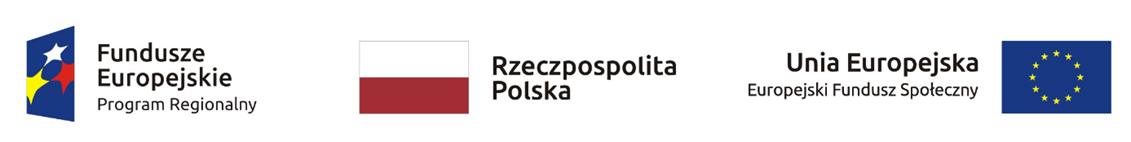 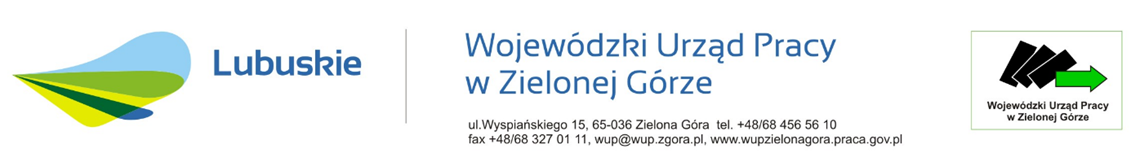 Informacja i promocja 



Barw RP nie trzeba umieszczać, jeśli:

 nie ma ogólnodostępnych możliwości technicznych zastosowania oznaczeń pełnokolorowych lub zastosowanie technik pełnokolorowych znacznie podniosłoby koszty
 materiały z założenia występują w wersji achromatycznej
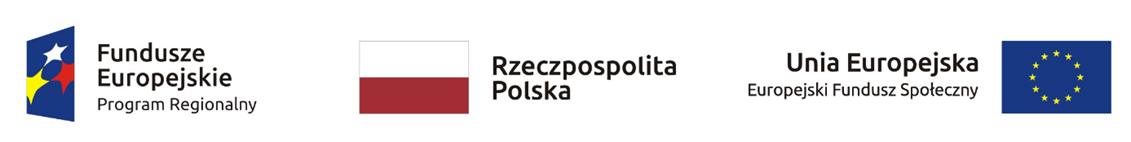 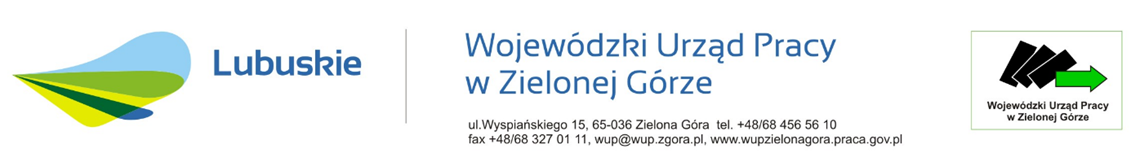 Dziękuję za uwagę


IOK udziela wyjaśnień w kwestiach dotyczących konkursu:

telefonicznie - pod nr.  68 456 56 04  
pod adresem poczty elektronicznej: efs@wup.zgora.pl
w siedzibie WUP w Zielonej Górze, ul. Wyspiańskiego 15, pokój 311 (w wyjątkowych sytuacjach, po uprzednim kontakcie telefonicznym, z zachowaniem obostrzeń związanych z epidemią COVID-19)
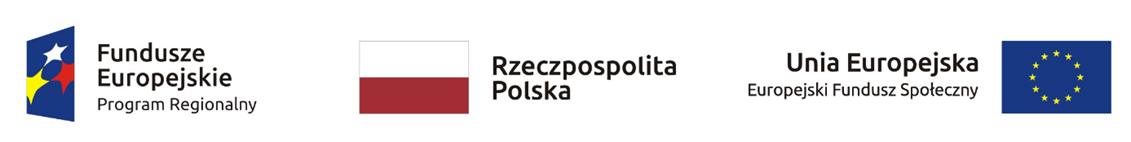